CEDM constraints

      in E6×SU(2)F×U(1)A SUSY GUT model
名古屋大学　D1　重神 芳弘
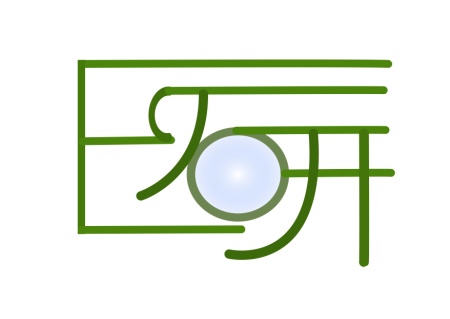 共同研究者: 前川 展祐、村松 祐
基研研究会 素粒子物理学の進展2015 @京都大学 基礎物理学研究所　9月14日～18日
Introduction
SUSY GUT・・・興味深い拡張模型






より魅力的な模型：
フェルミオン⇔ボソンの対称性
力の統一と物質場の統一を実現
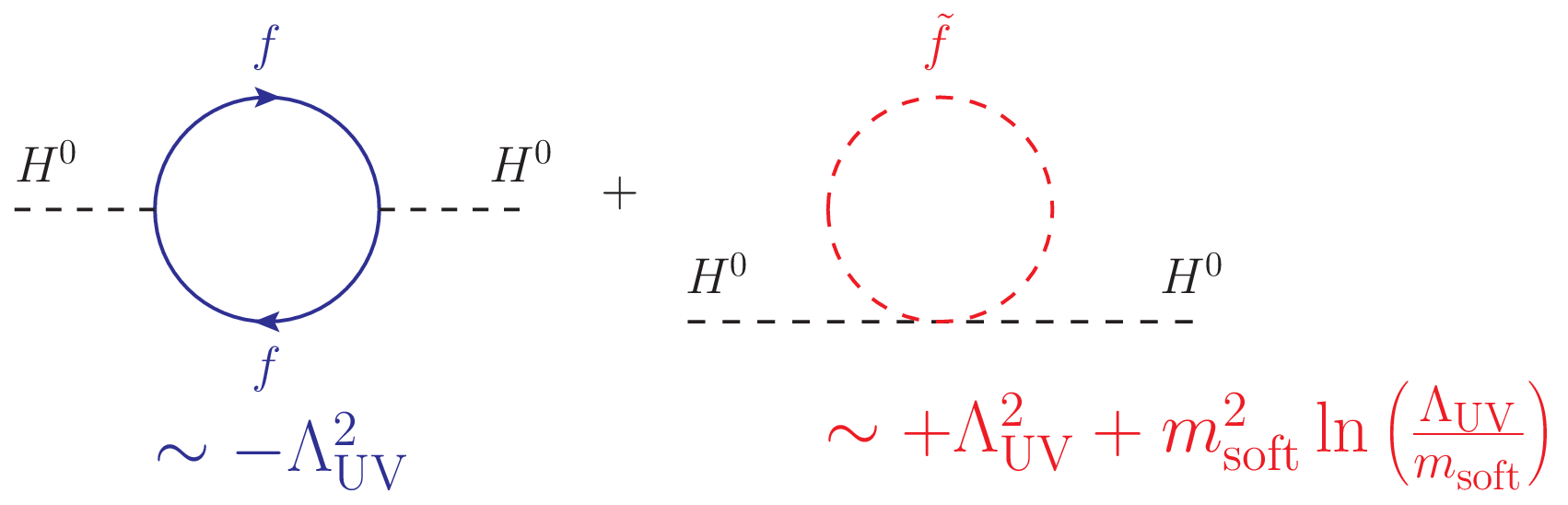 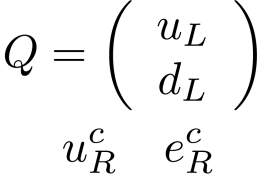 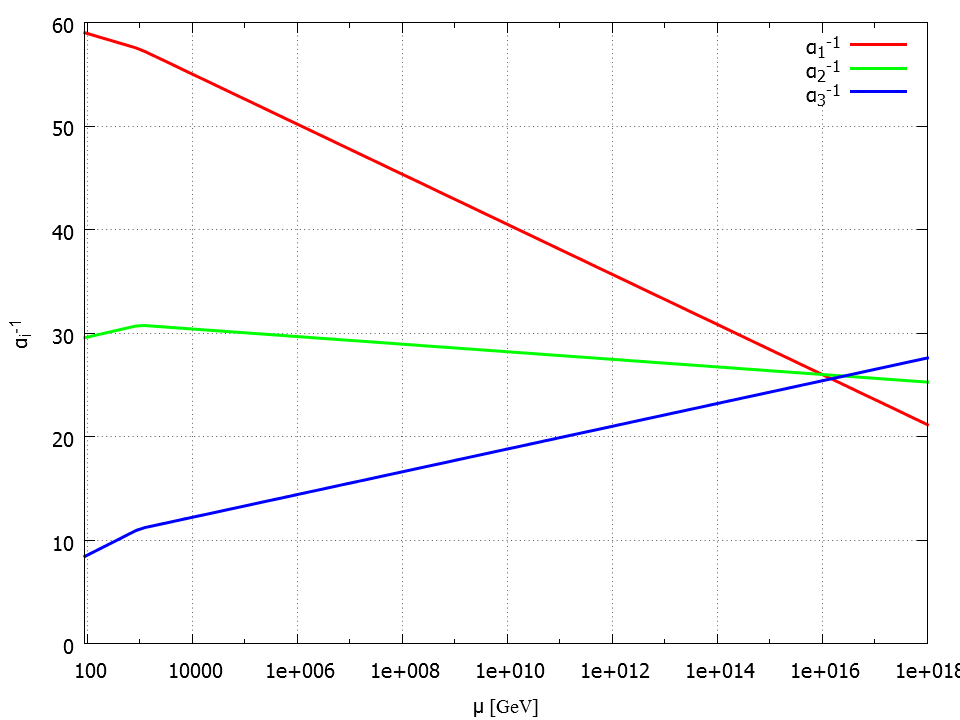 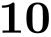 暗黒物質の候補
定量的なサポート
定性的なサポート
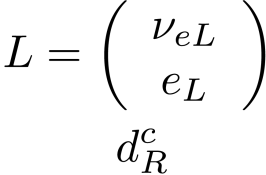 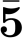 E6×SU(2)F×U(1)A SUSY GUT model
重神　芳弘
CEDM constraints in E6×SU(2)F×U(1)A SUSY GUT model
1
Introduction
E6×SU(2)F×U(1)A SUSY GUT model

      仮定：



特徴の１つ・・・ sfermion mass spectrum
SUSY GUTで生じる様々な問題を解決
対称性で許される相互作用は、全てO(1)係数で導入
μ-problem、doublet-triplet splitting problem、SUSY FCNC、・・・
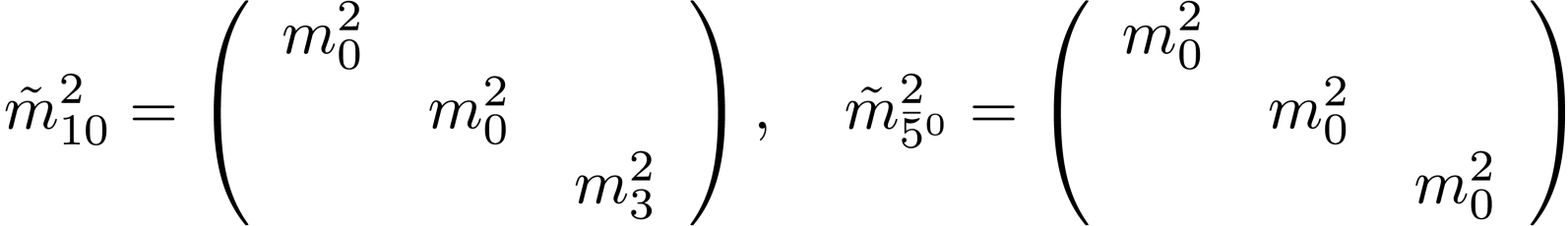 Natural SUSY type
重神　芳弘
CEDM constraints in E6×SU(2)F×U(1)A SUSY GUT model
2
Introduction
Natural SUSY type


Super-CKM basisで、非対角成分に値が出る
Weak scaleの安定化
SUSY FCNCの解決
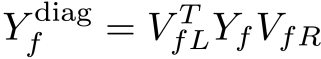 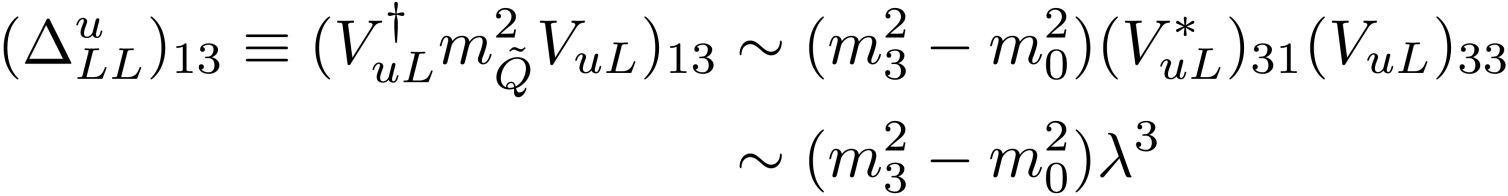 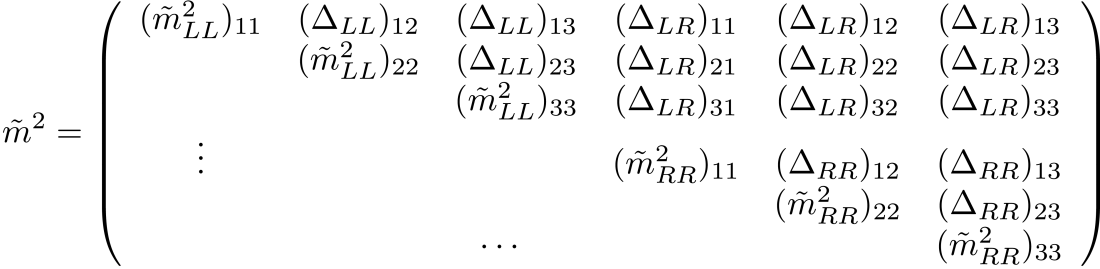 ！
non-decoupling effect
CEDMの制限
重神　芳弘
CEDM constraints in E6×SU(2)F×U(1)A SUSY GUT model
3
Introduction
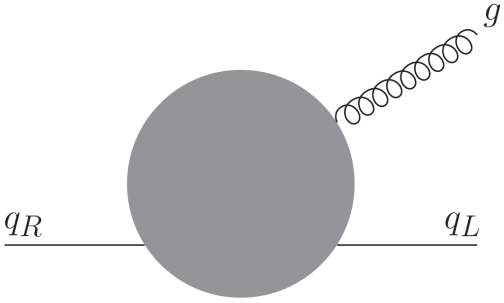 CEDM・・・ SUSY CP問題の１つ


SUSY parameterを実にとる



　　　　　　　　　　　　さらに・・・
大量のCP位相を持つ
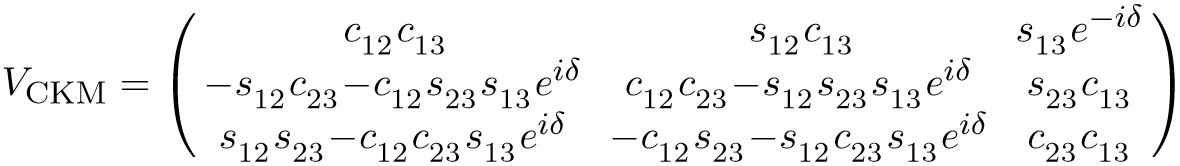 KM位相により、CEDMは生じる
Bound:
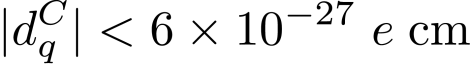 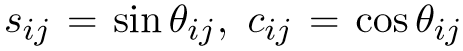 GUTスケールのYuが複素だと、非常に厳しい制限を与える
(q=u,d)
W. C. Griffith, et. al., PRL 102 (2009), 101601
重神　芳弘
CEDM constraints in E6×SU(2)F×U(1)A SUSY GUT model
4
Introduction
Real Yu & Imaginary Yu
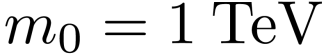 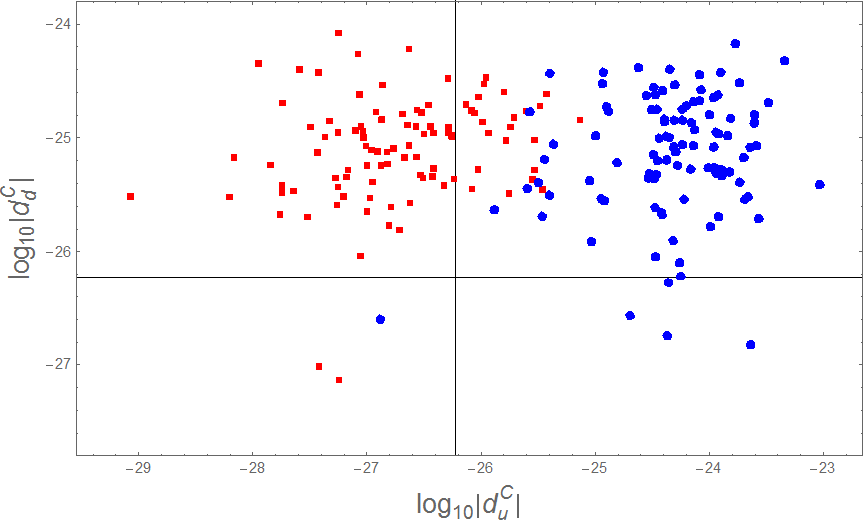 青： Imaginary Yu
赤： Real Yu
ほとんどがduCの
制限で排除
重神　芳弘
CEDM constraints in E6×SU(2)F×U(1)A SUSY GUT model
5
[Speaker Notes: 実と虚の、点のプロットを載せる]
Introduction
この模型におけるCEDM（先行研究）：
M. Ishiduki, S. -G. Kim, N. Maekawa and K. Sakurai, PTP, Vol. 122, No. 3 (2009)
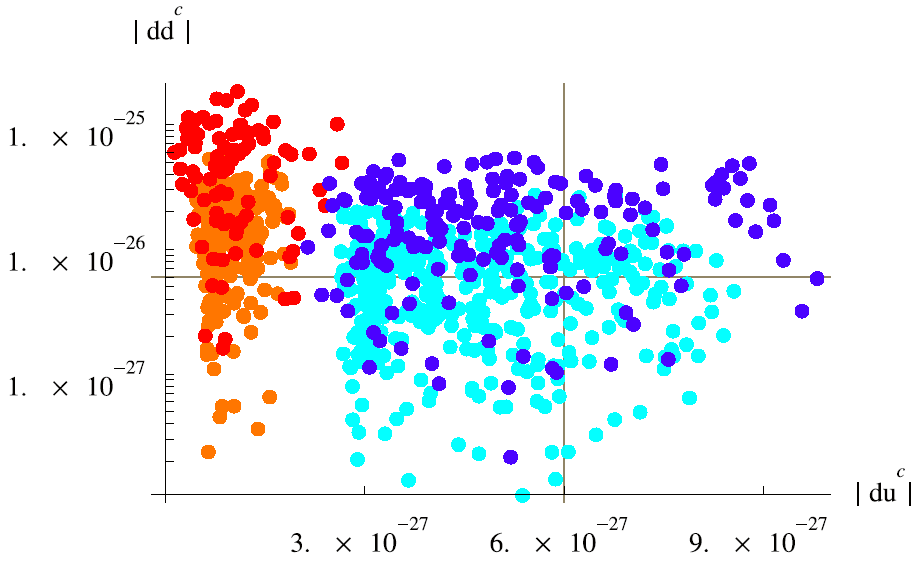 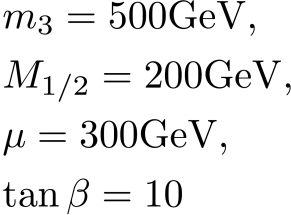 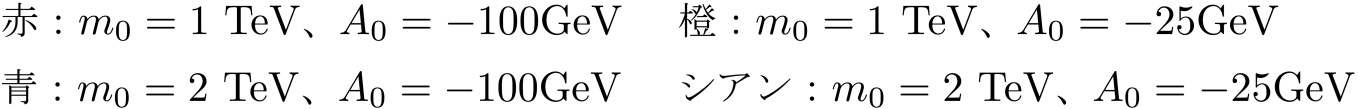 重神　芳弘
CEDM constraints in E6×SU(2)F×U(1)A SUSY GUT model
6
Introduction
先行研究はHiggsが見つかる前



Higgs massを考慮するとCEDMがどう変化するか？


CEDMの制限により、stop massで
　　　　　　　　　　　　モデルの選別ができるのではないか？
現在はSUSYスケールは数TeVオーダー
小さくなるはずだが、どれくらい下がる？
重神　芳弘
CEDM constraints in E6×SU(2)F×U(1)A SUSY GUT model
7
Contents
・ Introduction

・ E6×SU(2)F×U(1)A SUSY GUT model

・ CEDM

・ Results

・ Summary
E6×SU(2)F×U(1)A SUSY GUT model
物質場・・・E6の27表現、Ψa、Ψ3
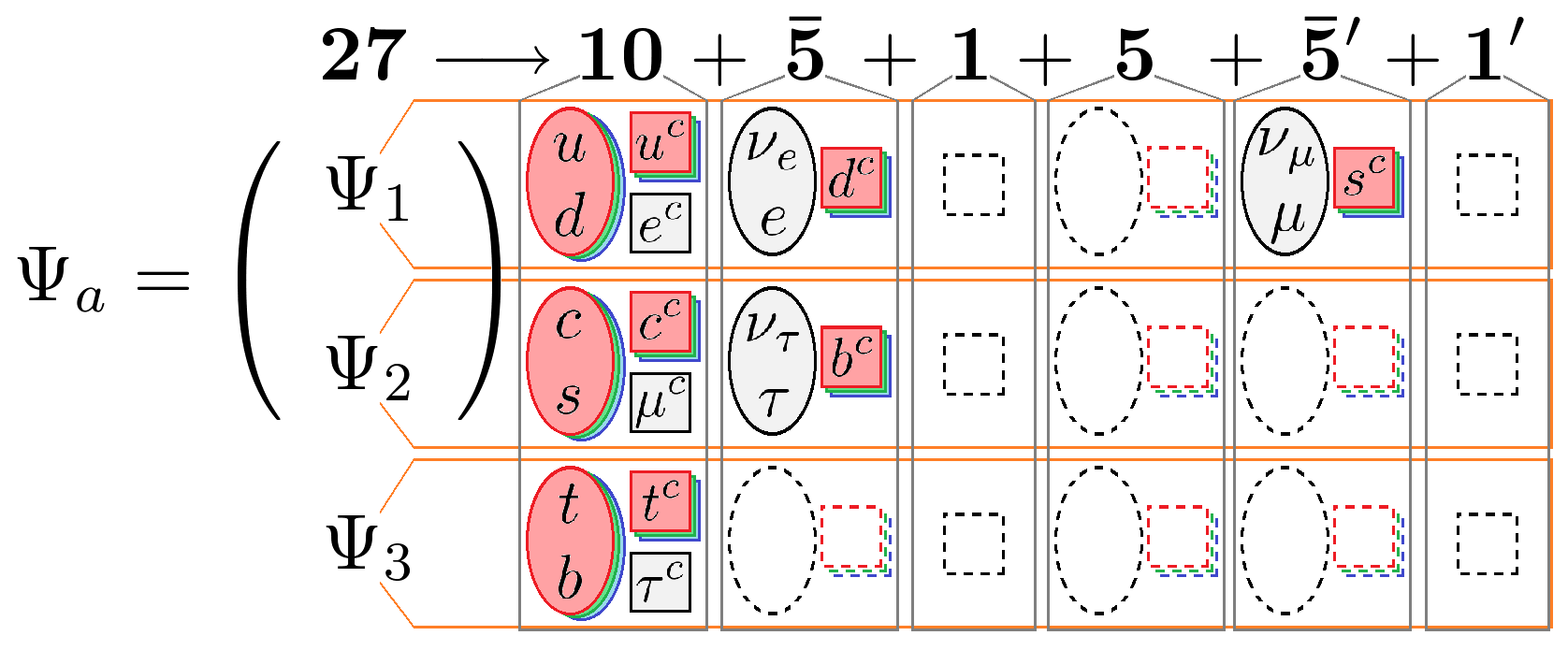 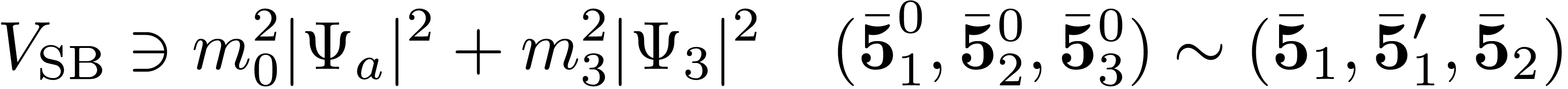 特徴的なsfermion mass spectrum
重神　芳弘
CEDM constraints in E6×SU(2)F×U(1)A SUSY GUT model
8
E6×SU(2)F×U(1)A SUSY GUT model
この模型における仮定：


Sfermion mass spectrum：
Modified Universal Sfermion Masses 
(MUSM)
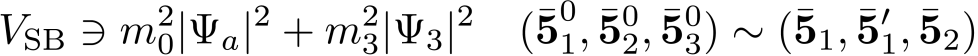 対称性で許される相互作用は、全てO(1)係数で導入
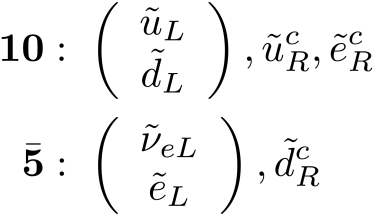 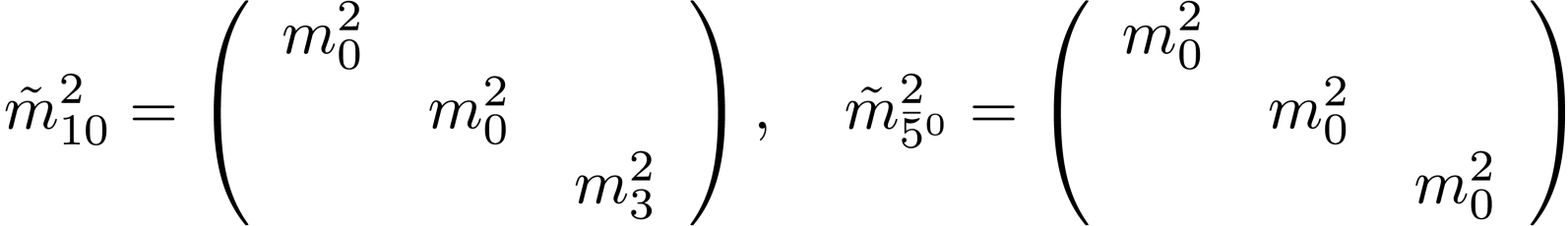 SUSY FCNCの解決に役立つ
Natural SUSY type
重神　芳弘
CEDM constraints in E6×SU(2)F×U(1)A SUSY GUT model
9
E6×SU(2)F×U(1)A SUSY GUT model
GUTスケールでの湯川行列：
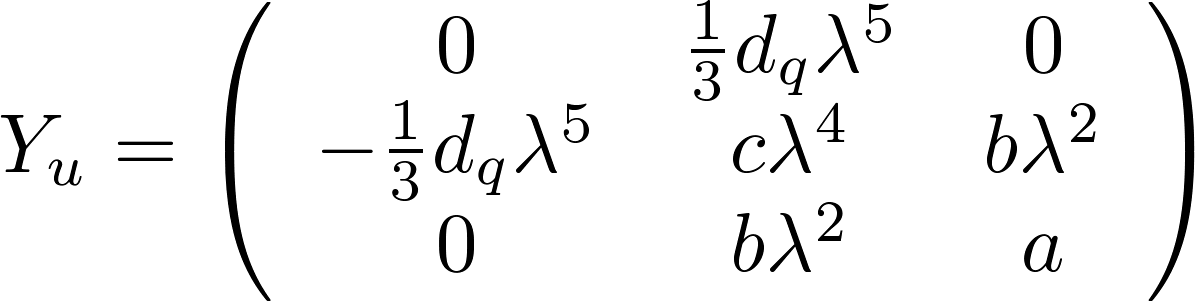 Real Yu at GUT scale!
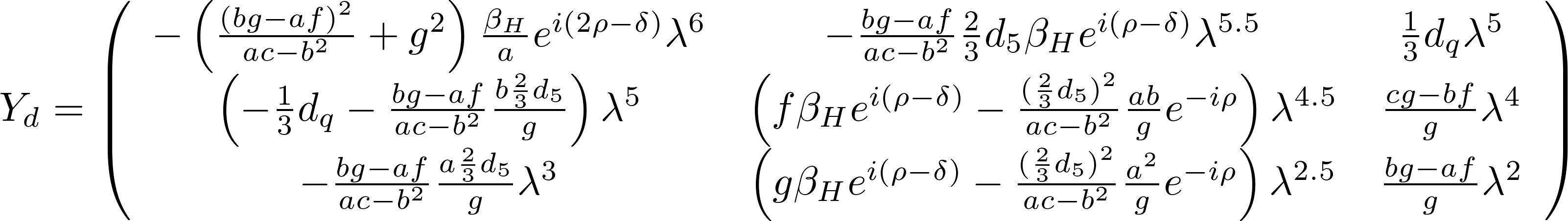 対称性で許される相互作用は、全てO(1)係数で導入
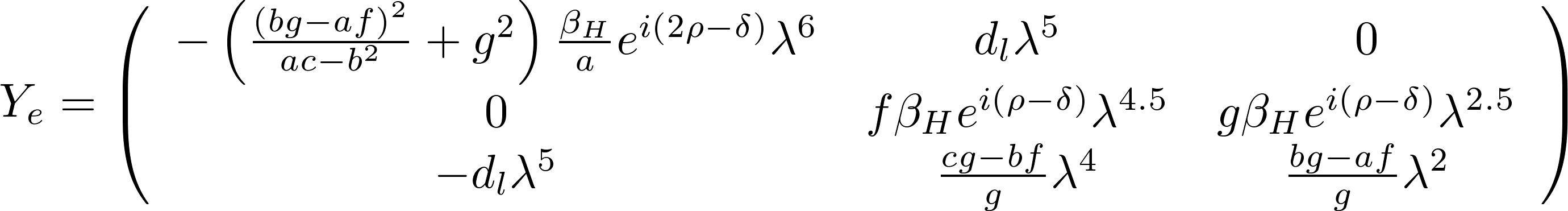 の実係数
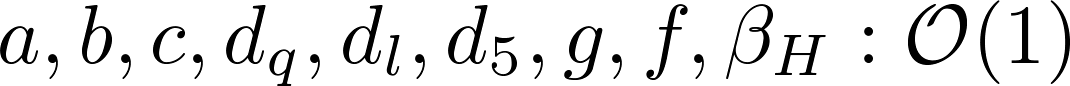 位相
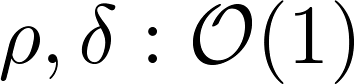 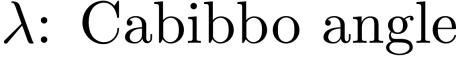 重神　芳弘
CEDM constraints in E6×SU(2)F×U(1)A SUSY GUT model
10
Contents
・ Introduction

・ E6×SU(2)F×U(1)A SUSY GUT model

・ CEDM

・ Results

・ Summary
CEDM
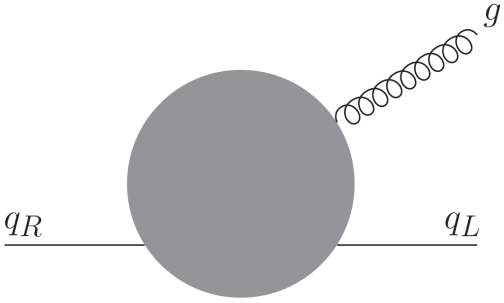 有効ラグランジアン：






E6×SU(2)F×U(1)A modelでは制限を満たす
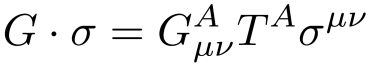 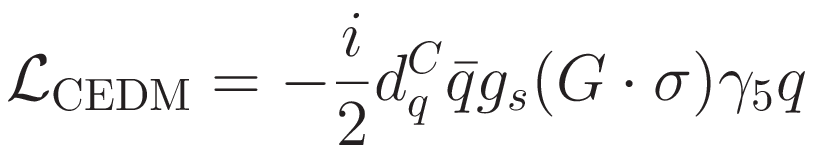 現在の実験値：　　　　　　　　　　　　e cm
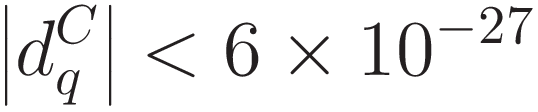 W. C. Griffith, et. al., PRL 102 (2009), 101601
(q=u,d)
ならばCP対称性の破れが存在する
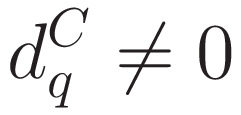 SUSY GUT modelにおいて厳しい制限となる
！
Real Yu at GUT scale!
重神　芳弘
CEDM constraints in E6×SU(2)F×U(1)A SUSY GUT model
11
CEDM
典型的なdiagram：



Rough estimate（natural SUSY typeを仮定）：
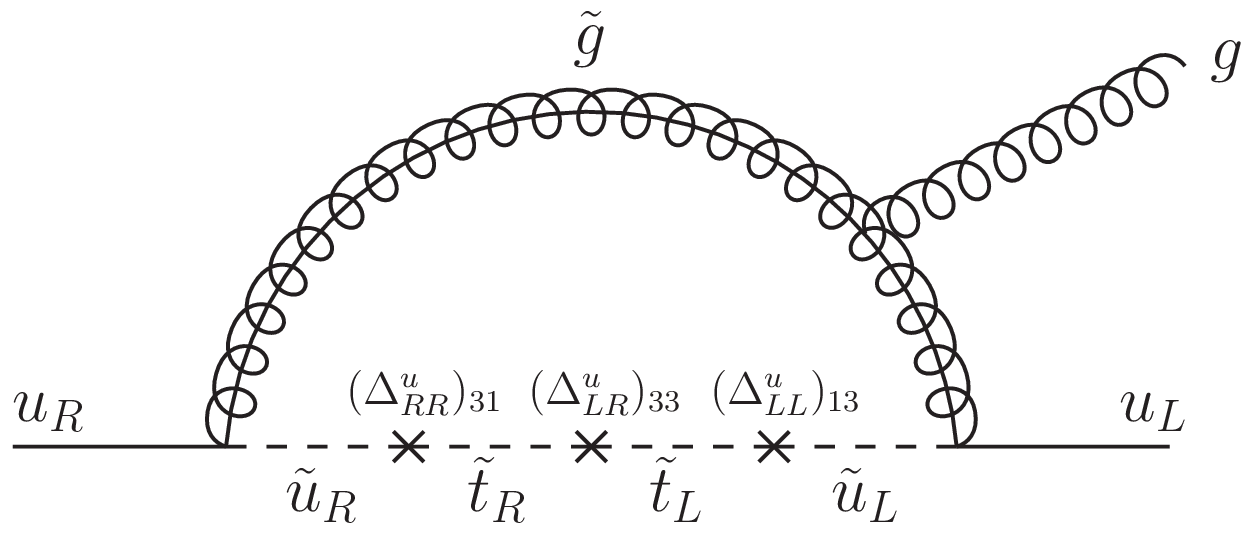 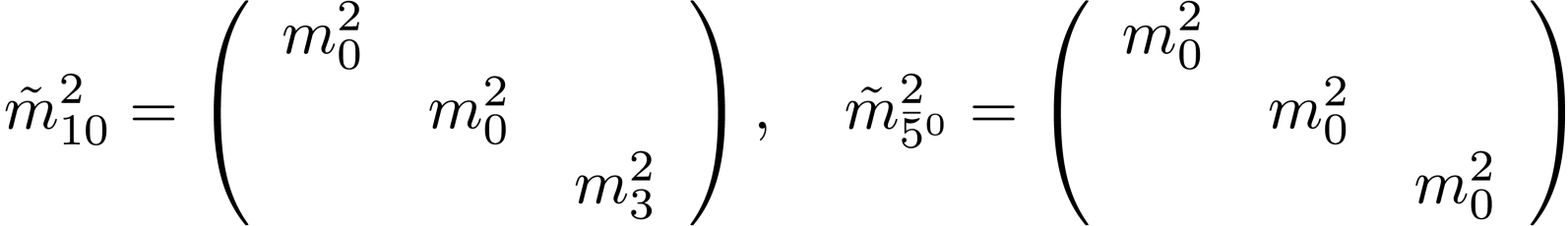 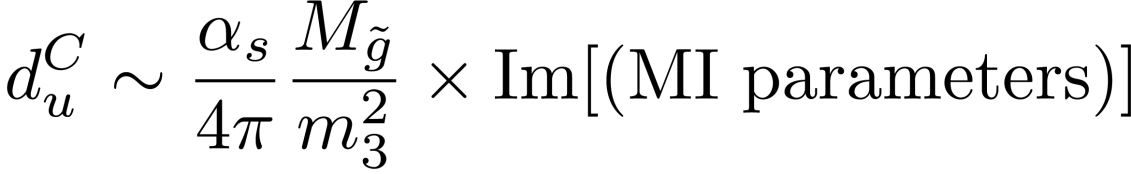 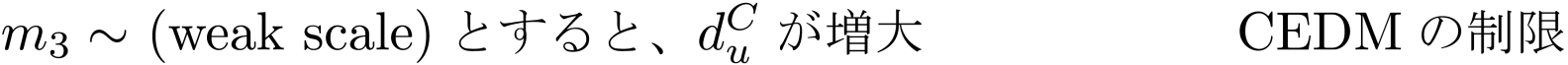 SUSY parameterが実でも、KM位相によりCEDMが生じる
重神　芳弘
CEDM constraints in E6×SU(2)F×U(1)A SUSY GUT model
12
CEDM
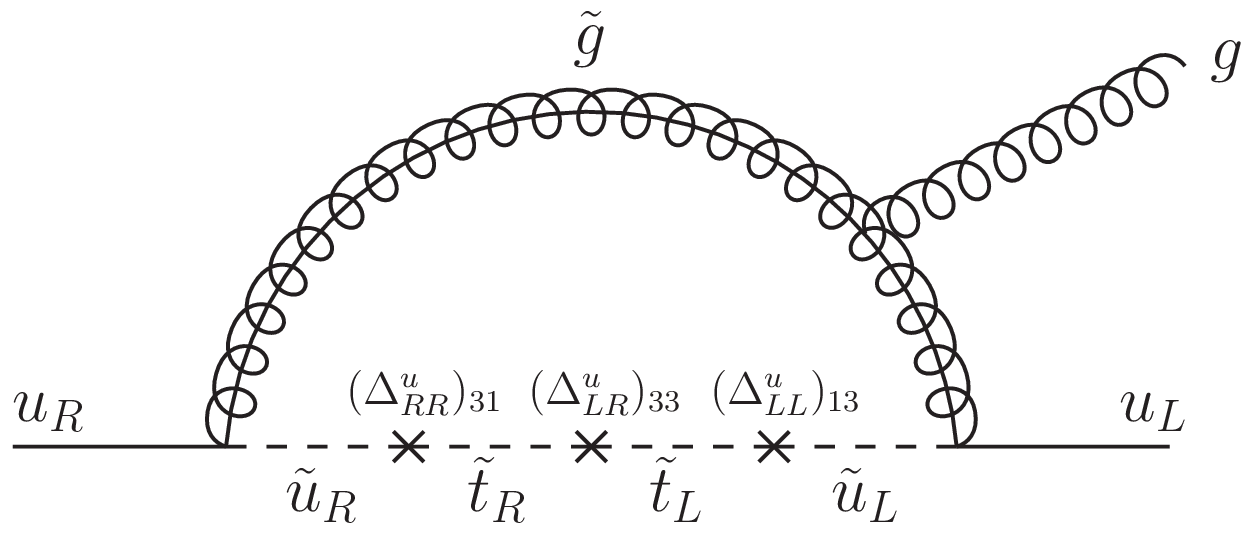 Mass Insertion(MI) parameters





CEDMは、MI parametersの積の複素部分に比例：
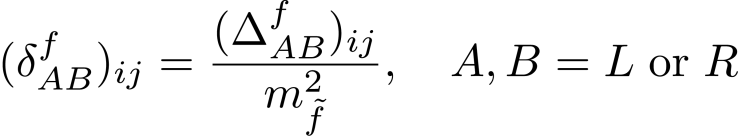 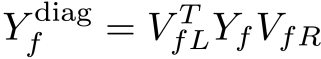 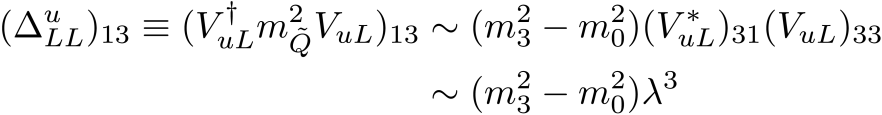 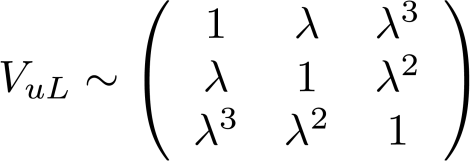 （一般には複素）
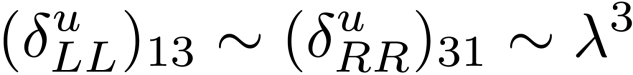 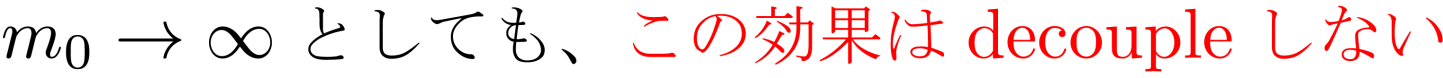 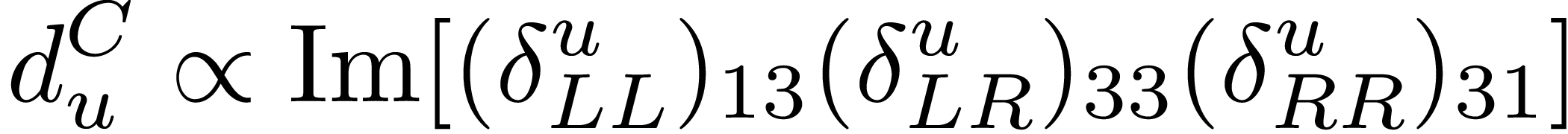 YuがGUTスケールで複素だと厳しい制限になる
重神　芳弘
CEDM constraints in E6×SU(2)F×U(1)A SUSY GUT model
13
CEDM
1-loopの表式：
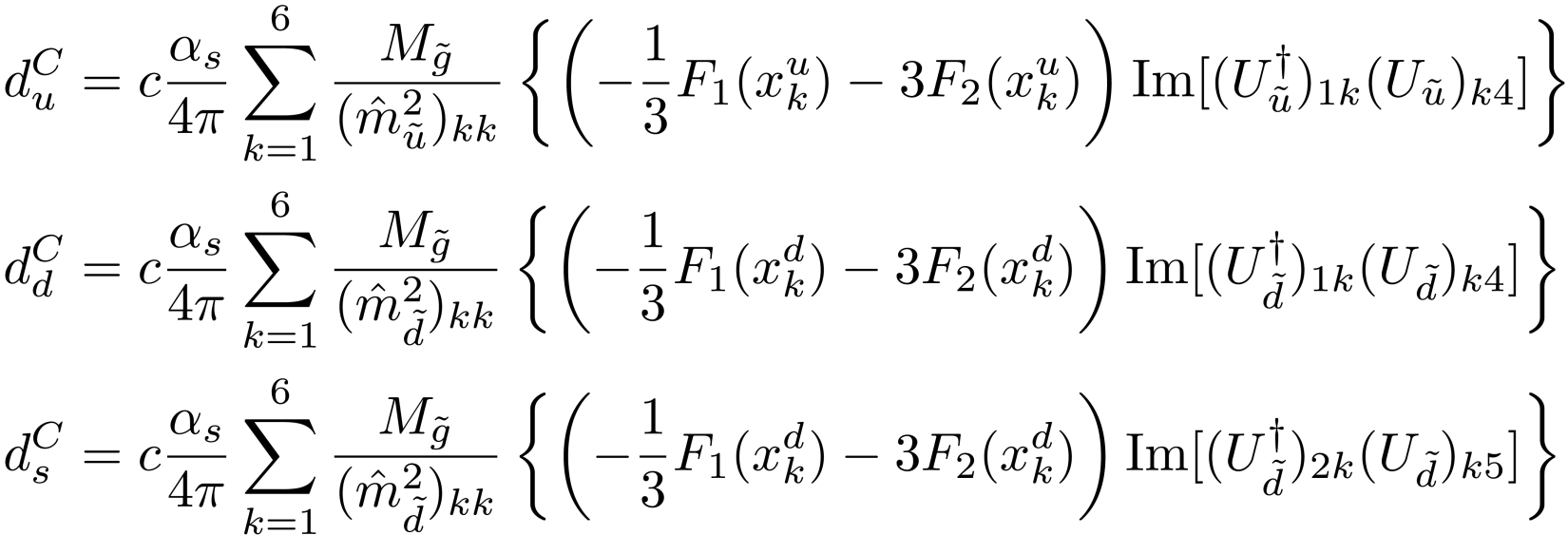 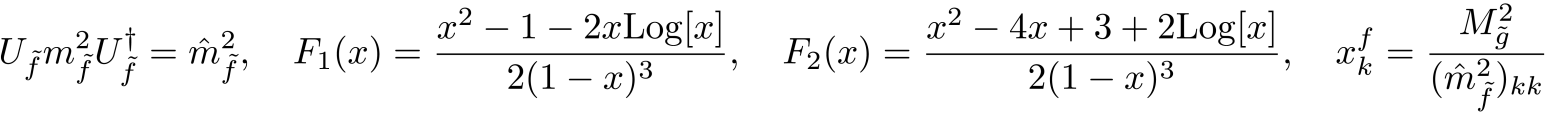 GUTスケールの値から低エネルギーの値を計算し、
これらを評価した
重神　芳弘
CEDM constraints in E6×SU(2)F×U(1)A SUSY GUT model
14
計算
E6×SU(2)F×U(1)A SUSY GUT model

　　　　　・ GUTスケールの湯川におけるO(1)係数を振る



　　　　　・ soft SUSY parametersを定めて、2-loopのくりこみ群方程式で
　　　　　　SUSYスケールの値を求める


　　　　　・ FeynHiggsによりHiggs massを評価

　　　　　・ CEDMを計算
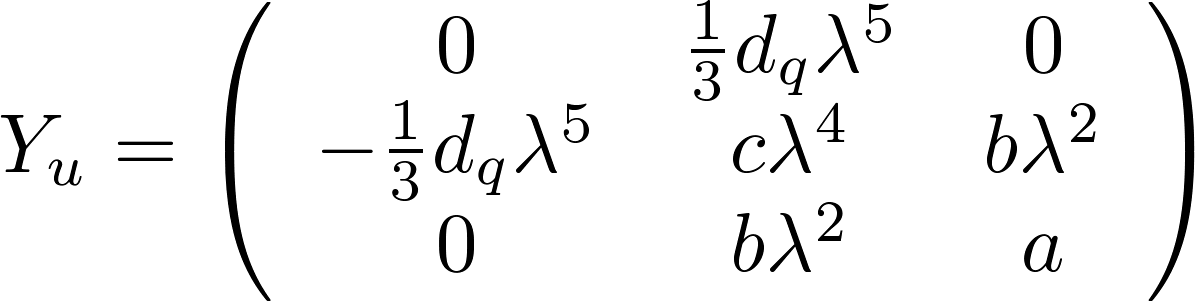 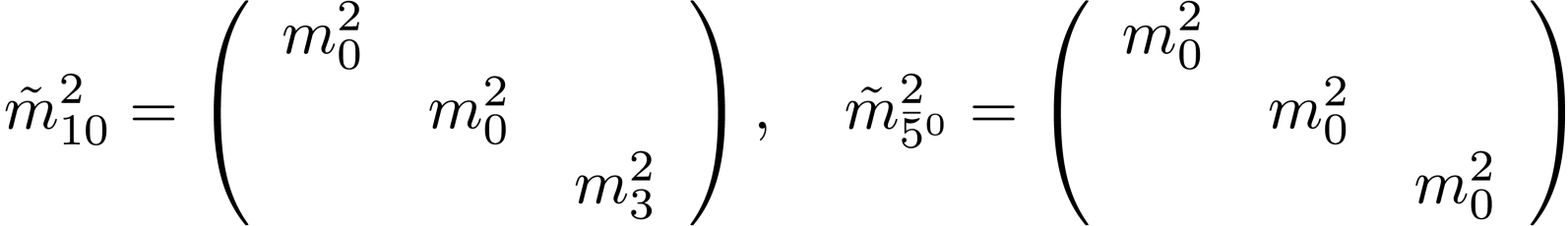 ex)
重神　芳弘
CEDM constraints in E6×SU(2)F×U(1)A SUSY GUT model
15
計算
比較のため、GUTスケールでYuが実数の場合と
　　　　　　　　　　　　　　　　　　　　　　　虚数の場合も計算
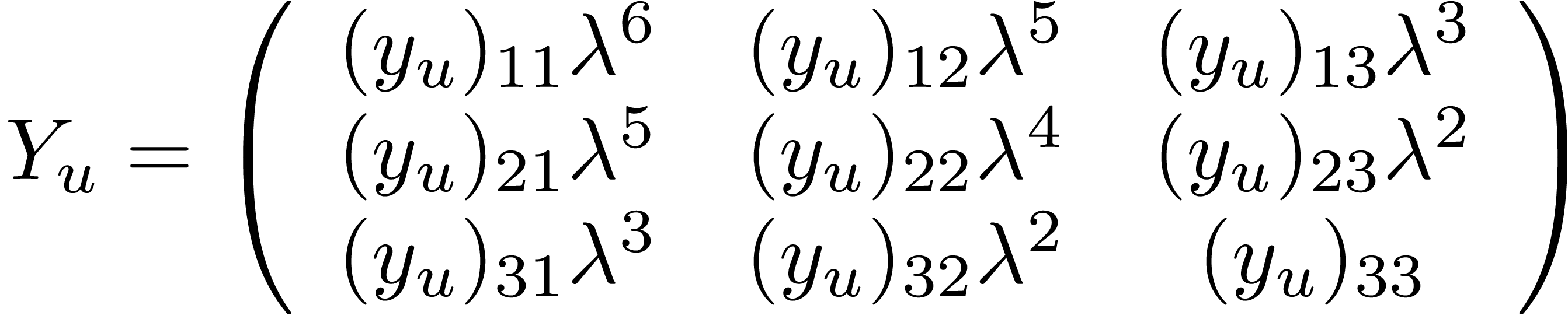 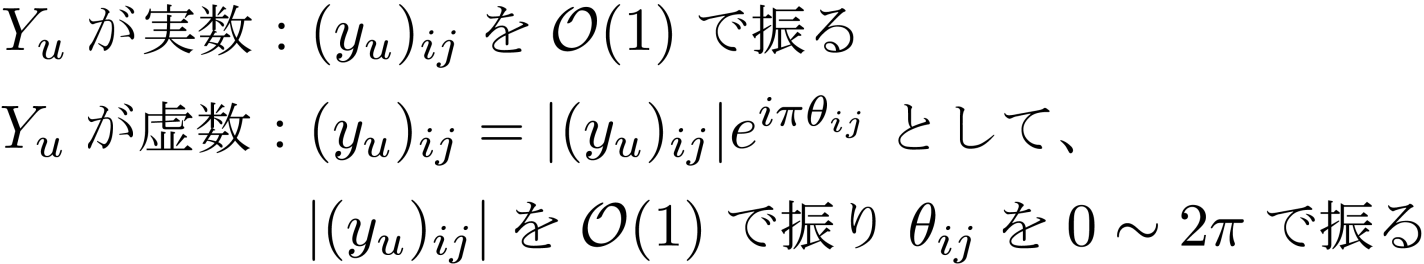 これらの３つの場合でCEDMの値を比較
重神　芳弘
CEDM constraints in E6×SU(2)F×U(1)A SUSY GUT model
16
Contents
・ Introduction

・ E6×SU(2)F×U(1)A SUSY GUT model

・ CEDM

・ Results

・ Summary
Results
duC vs ddC
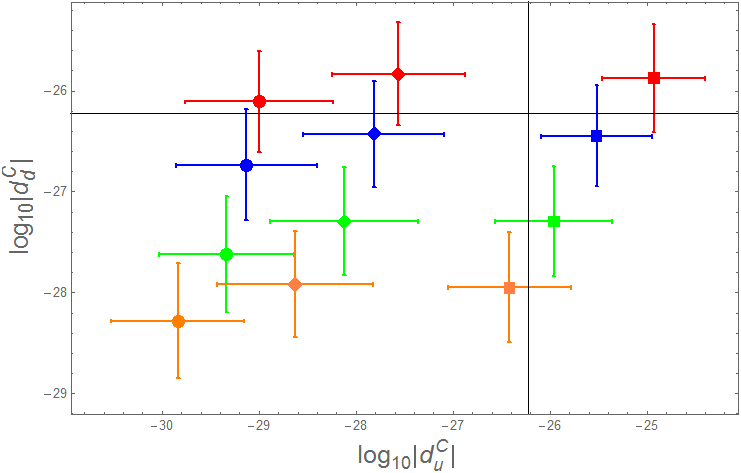 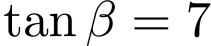 ：E6×SU(2)F×U(1)A model
：real Yu
：imaginary Yu
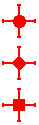 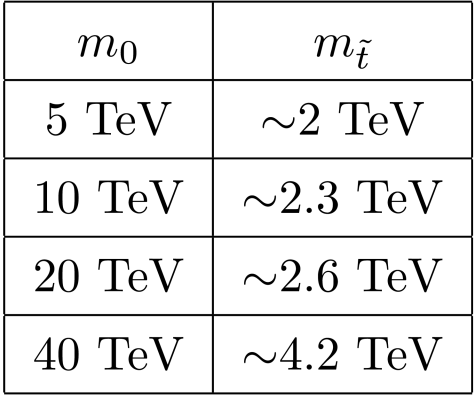 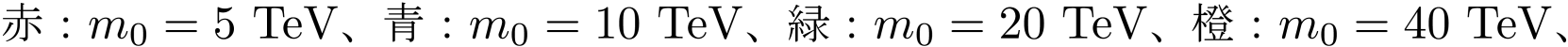 重神　芳弘
CEDM constraints in E6×SU(2)F×U(1)A SUSY GUT model
17
[Speaker Notes: stop massの値を書く。]
Results
Stop massによるモデルの選別
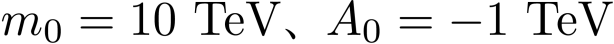 青： imaginary Yu
赤： real Yu
緑： This model
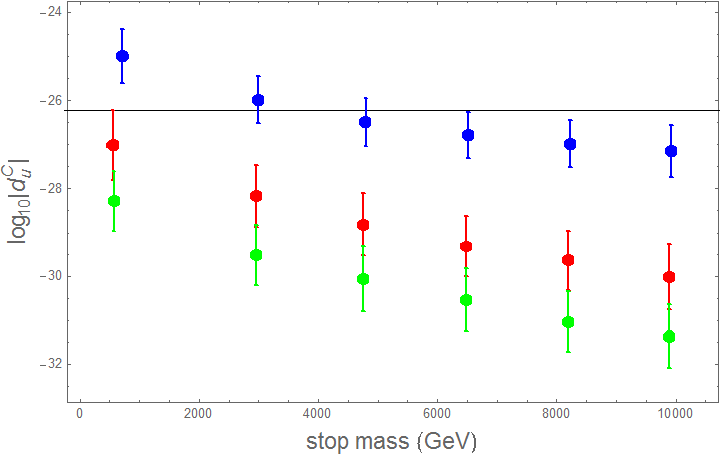 ～1 TeV
～5 TeV
重神　芳弘
CEDM constraints in E6×SU(2)F×U(1)A SUSY GUT model
19
[Speaker Notes: stop massの値を書く。]
Contents
・ Introduction

・ E6×SU(2)F×U(1)A SUSY GUT model

・ CEDM

・ Results

・ Summary
Summary
E6×SU(2)F×U(1)A SUSY GUT modelでは、CEDMの制限を満たす

低エネルギーでのstop mass
    が測定されれば、CEDMの
    制限によりGUTスケールのYuに制限 （実or虚）

他に・・・
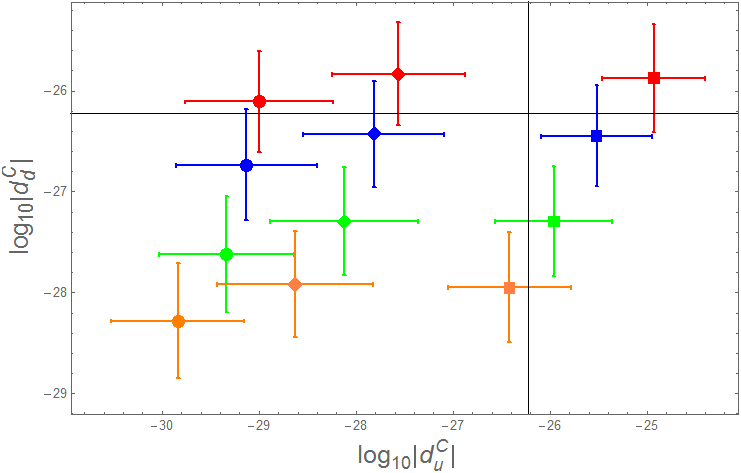 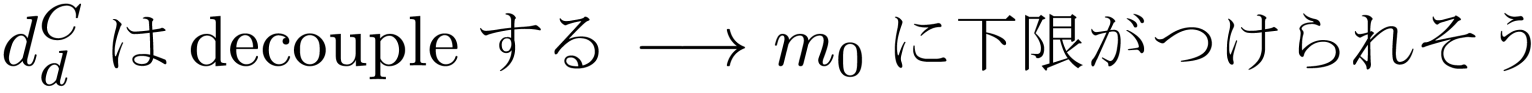 重神　芳弘
CEDM constraints in E6×SU(2)F×U(1)A SUSY GUT model
20
[Speaker Notes: stop massの値を書く。]
Back up
Results
duC vs dsC
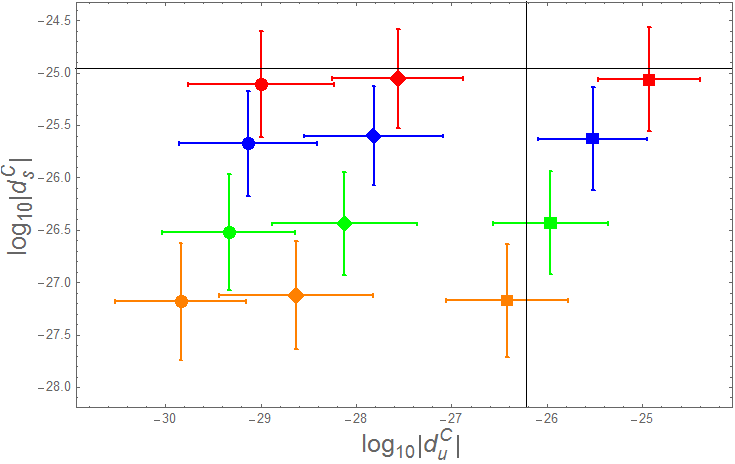 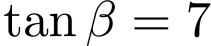 ：E6×SU(2)F×U(1)A model
：real Yu
：imaginary Yu
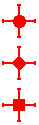 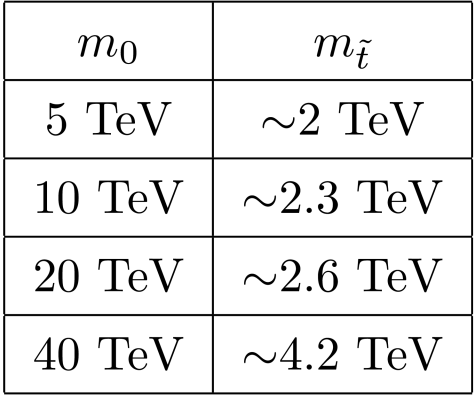 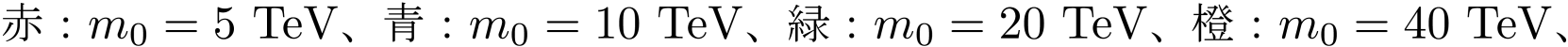 重神　芳弘
CEDM constraints in E6×SU(2)F×U(1)A SUSY GUT model
18
[Speaker Notes: stop massの値を書く。]
Stop massによるモデルの選別
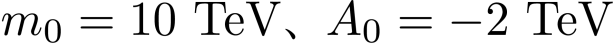 青： imaginary Yu
赤： real Yu
緑： This model
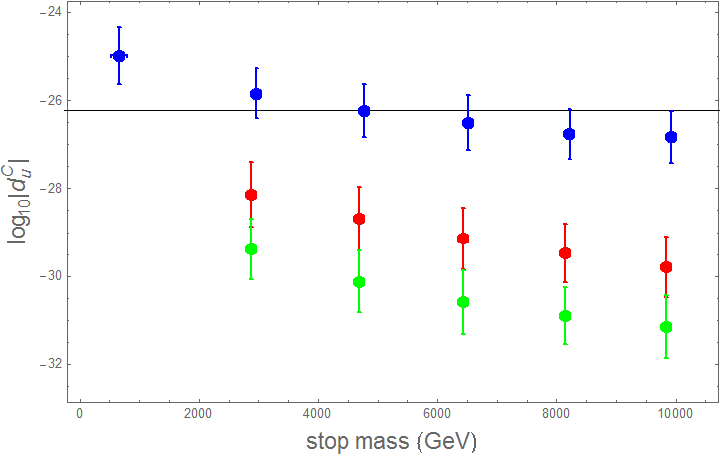 重神　芳弘
CEDM constraints in E6×SU(2)F×U(1)A SUSY GUT model
26
[Speaker Notes: stop massの値を書く。]
Stop massによるモデルの選別
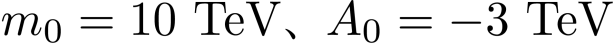 青： imaginary Yu
赤： real Yu
緑： This model
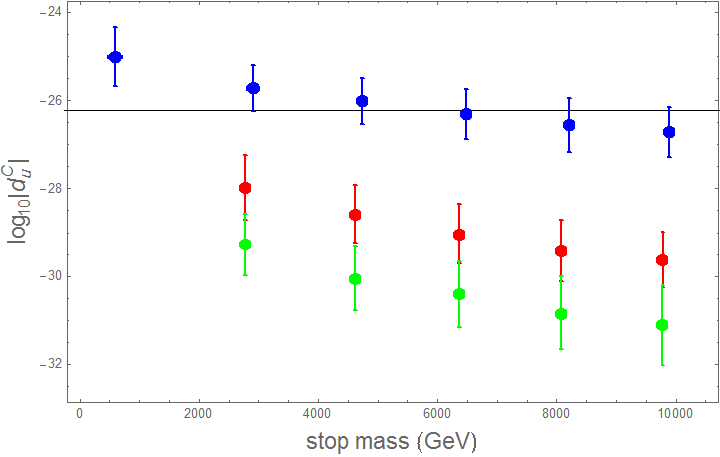 重神　芳弘
CEDM constraints in E6×SU(2)F×U(1)A SUSY GUT model
27
[Speaker Notes: stop massの値を書く。]
Stop massによるモデルの選別
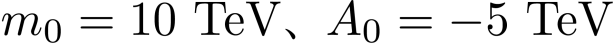 青： imaginary Yu
赤： real Yu
緑： This model
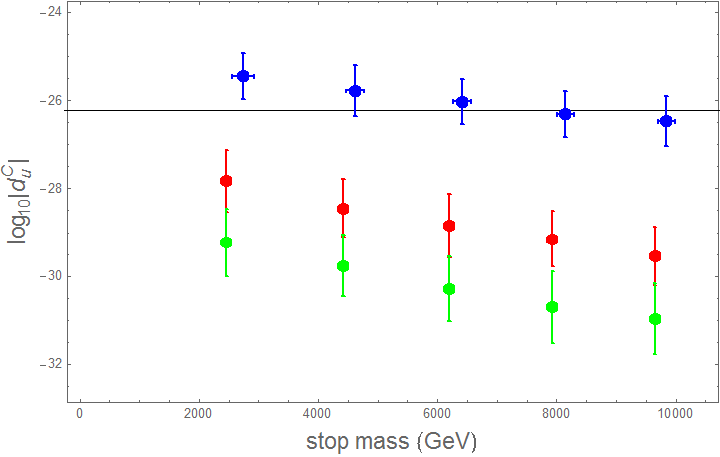 重神　芳弘
CEDM constraints in E6×SU(2)F×U(1)A SUSY GUT model
28
[Speaker Notes: stop massの値を書く。]
Stop massによるモデルの選別
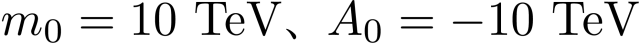 青： imaginary Yu
赤： real Yu
緑： This model
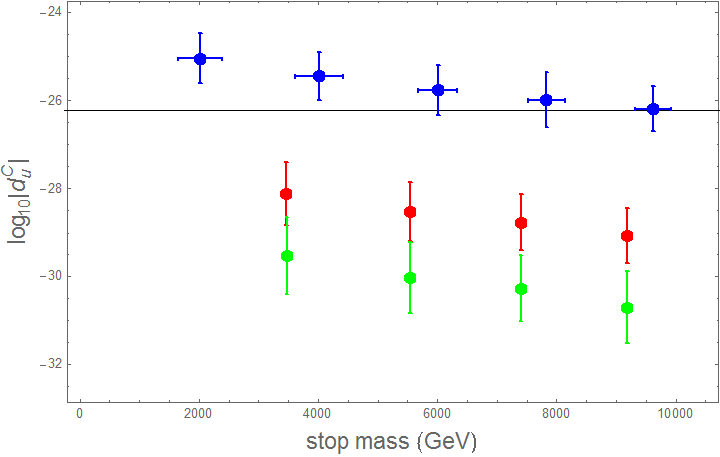 重神　芳弘
CEDM constraints in E6×SU(2)F×U(1)A SUSY GUT model
29
[Speaker Notes: stop massの値を書く。]
E6
Superpotential
基本階層性
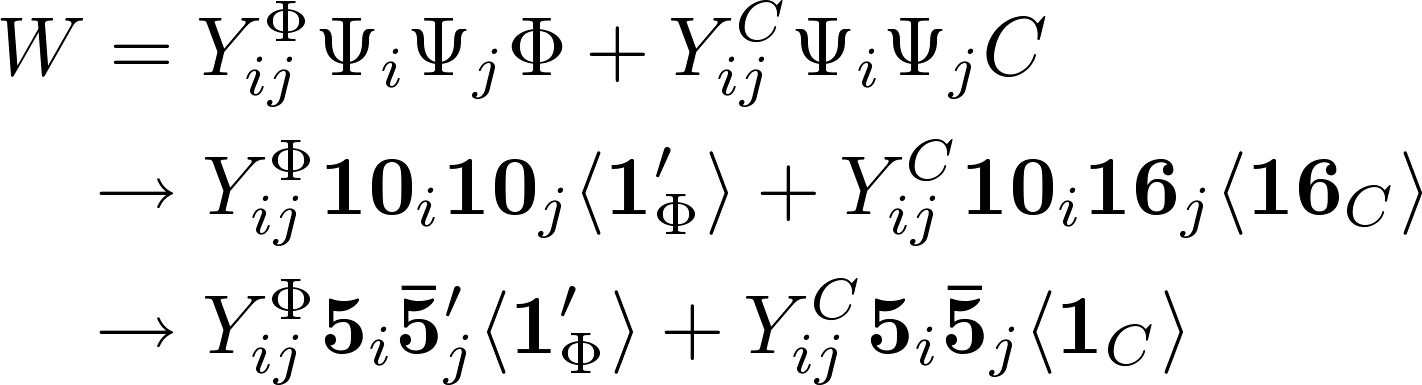 仮定：
，
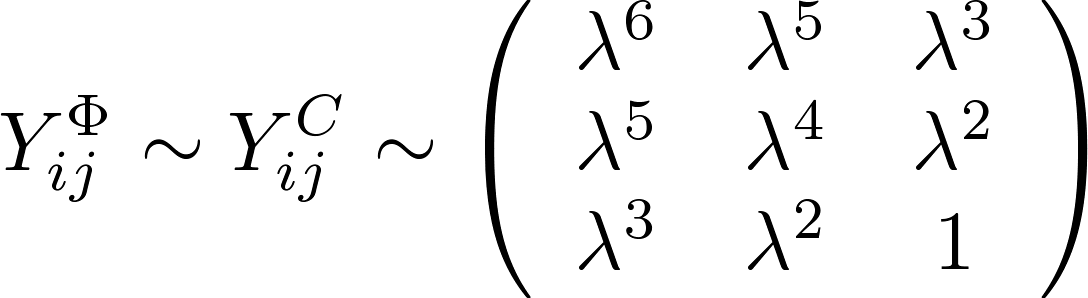 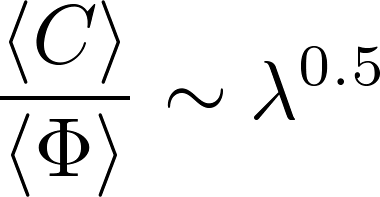 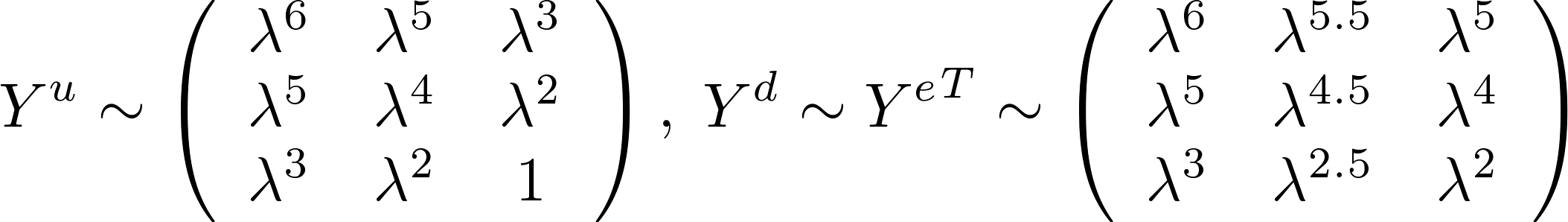 現実的な階層性が、１つの基本階層性から得られる
重神　芳弘
CEDM constraints in E6×SU(2)F×U(1)A SUSY GUT model
E6×SU(2)F
基本階層性の導出
を破る場：
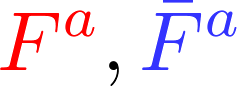 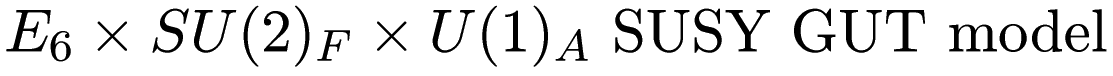 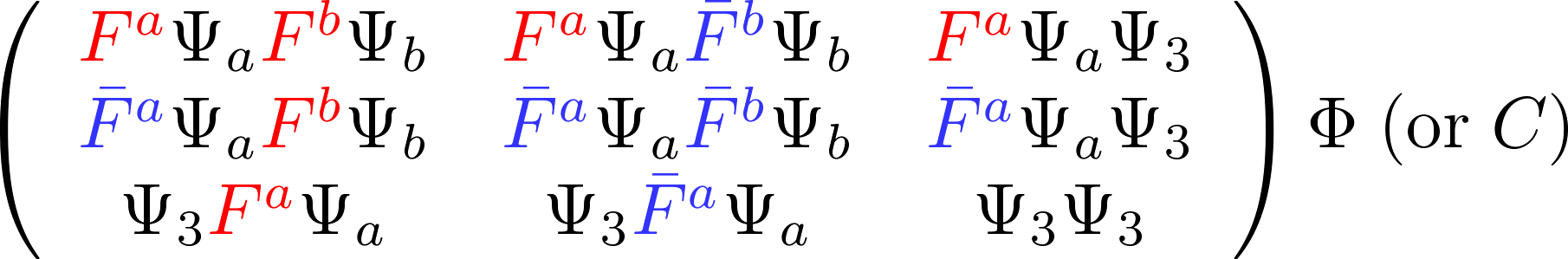 仮定：
，
には　 が掛かる
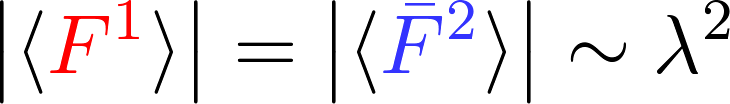 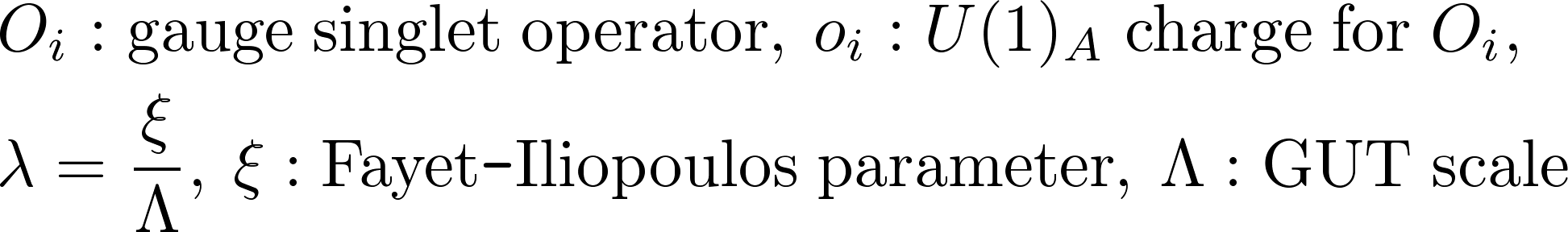 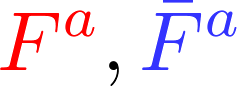 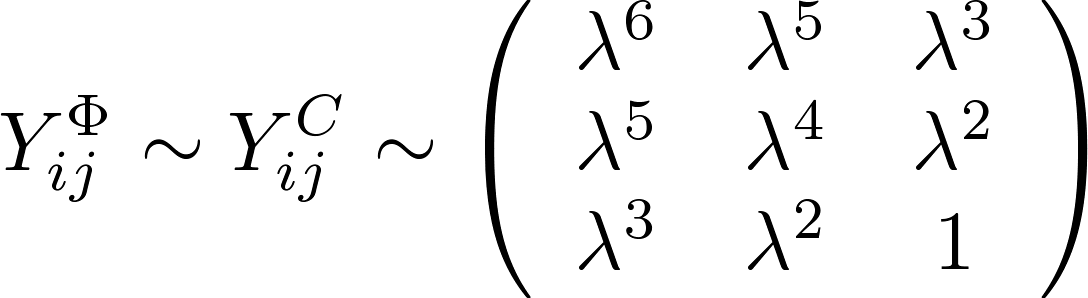 基本階層性が導出される
重神　芳弘
CEDM constraints in E6×SU(2)F×U(1)A SUSY GUT model
E6×SU(2)F×U(1)A
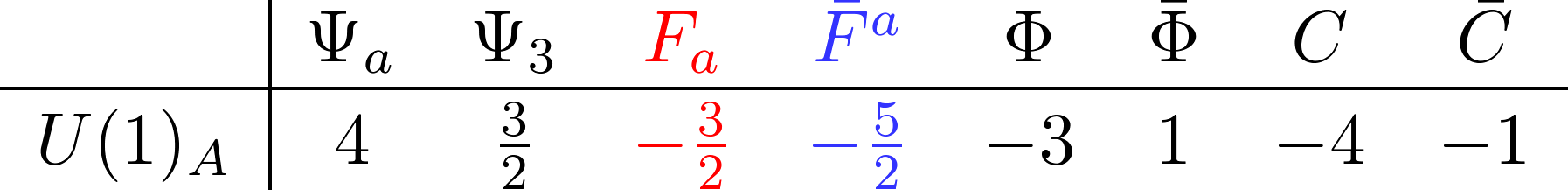 Lagrangian：
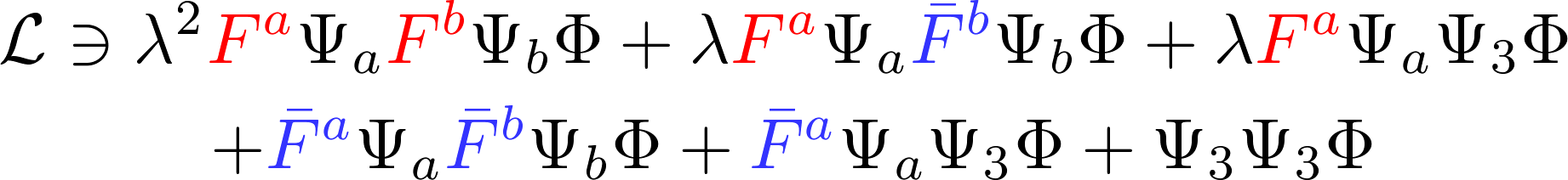 Higgs VEVs：
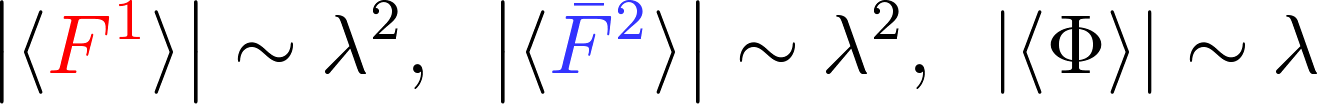 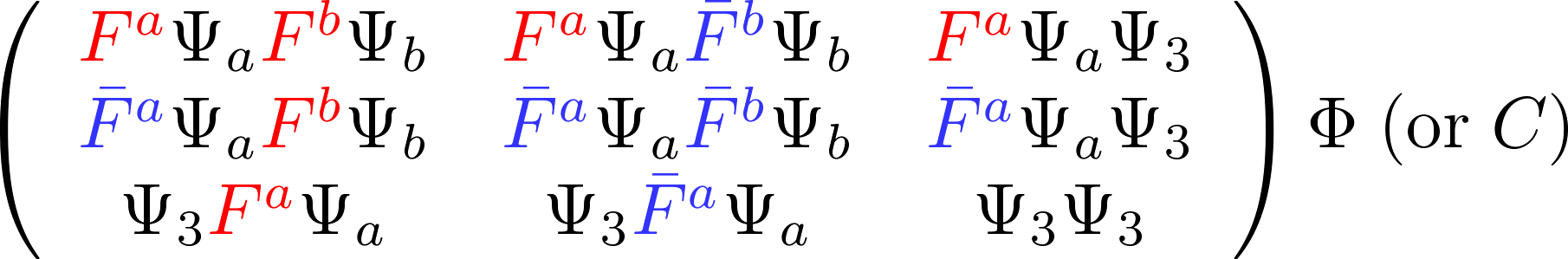 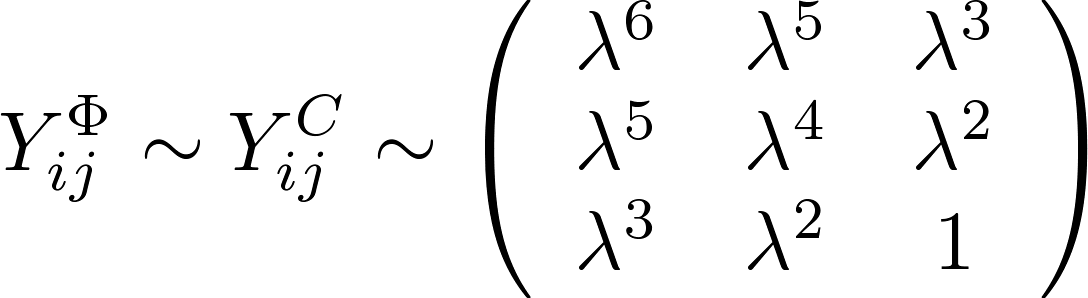 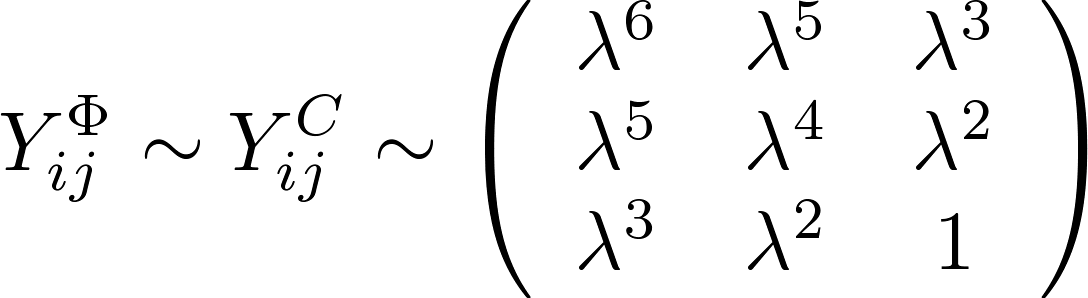 電荷の割り当て方で現実的な階層性が導出される
重神　芳弘
CEDM constraints in E6×SU(2)F×U(1)A SUSY GUT model
アノマラスU(1)A
特徴１：Froggatt-Nielsen機構の実現
◉ 演算子の係数に　　　　電荷に依存した抑制因子がつく
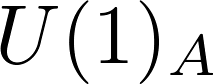 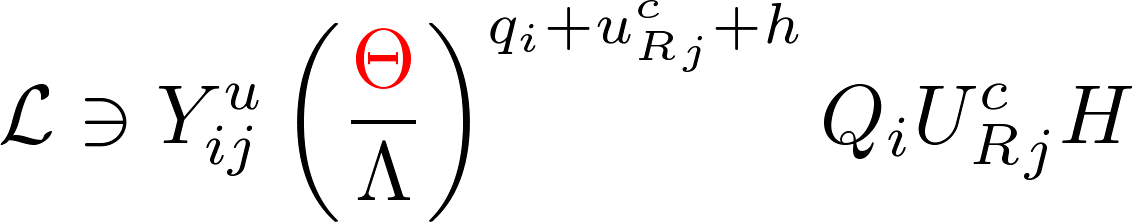 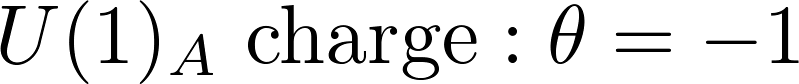 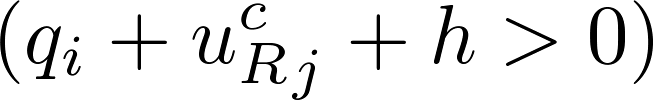 gauge singlet
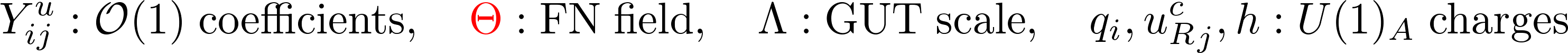 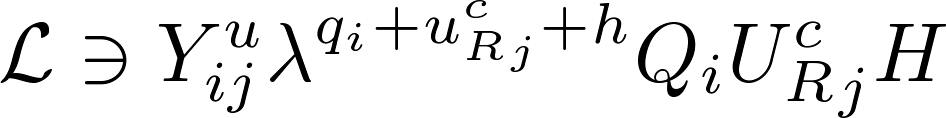 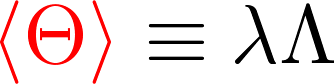 場の　　　   電荷をうまく決めることで、階層的な構造が得られる
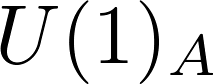 重神　芳弘
CEDM constraints in E6×SU(2)F×U(1)A SUSY GUT model
アノマラスU(1)A
特徴２：SUSY-zero 機構
◉ SUSYではSuperpotentialの解析性により、　　が使えない
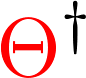 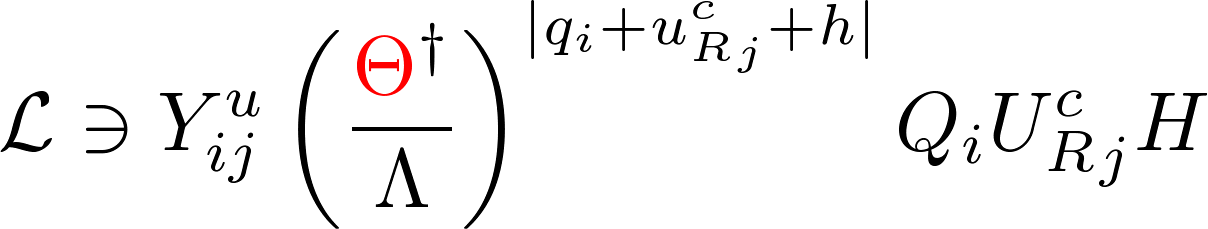 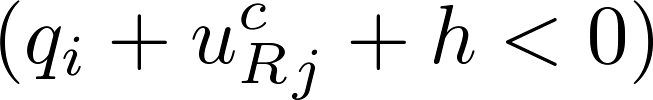 ◉　　　　　　　　　　　　  の重要な仮定：
Superpotentialでは、このような項は禁止される
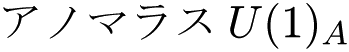 対称性で許される項は、全てオーダー１係数で導入
SUSY-zero 機構により、無限個の相互作用をコントロールすることができる
重神　芳弘
CEDM constraints in E6×SU(2)F×U(1)A SUSY GUT model
E6×SU(2)F×U(1)A SUSY GUT model
VEV determinationとSUSY zero mechanism
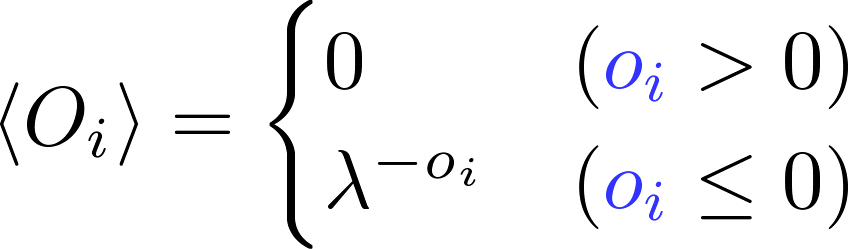 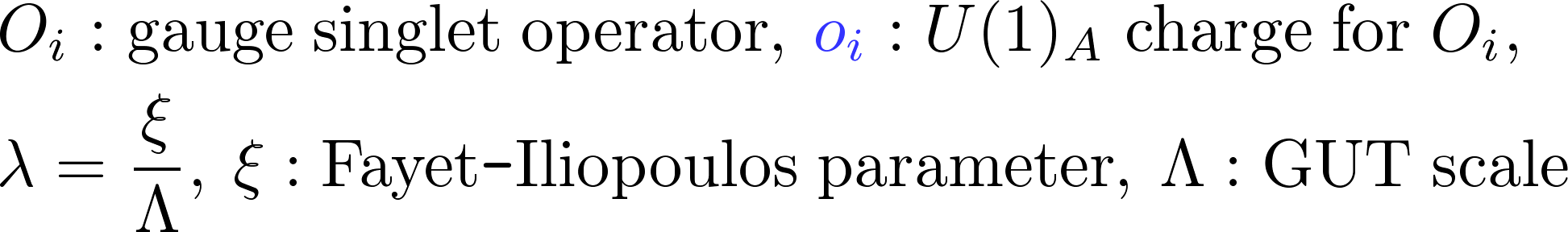 =1
係数
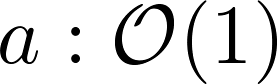 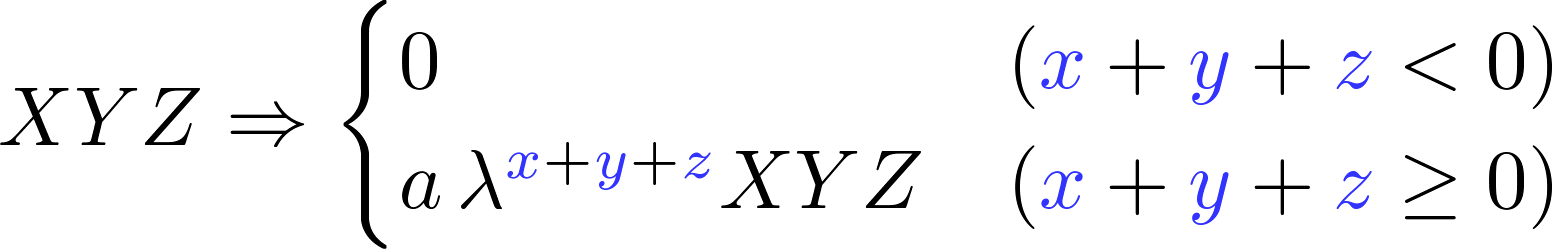 相互作用
VEVと相互作用の大きさは、場の　　　　 電荷で決まる
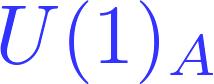 Superpotential
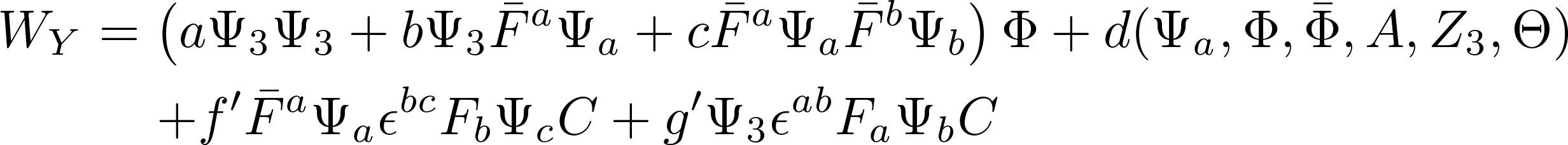 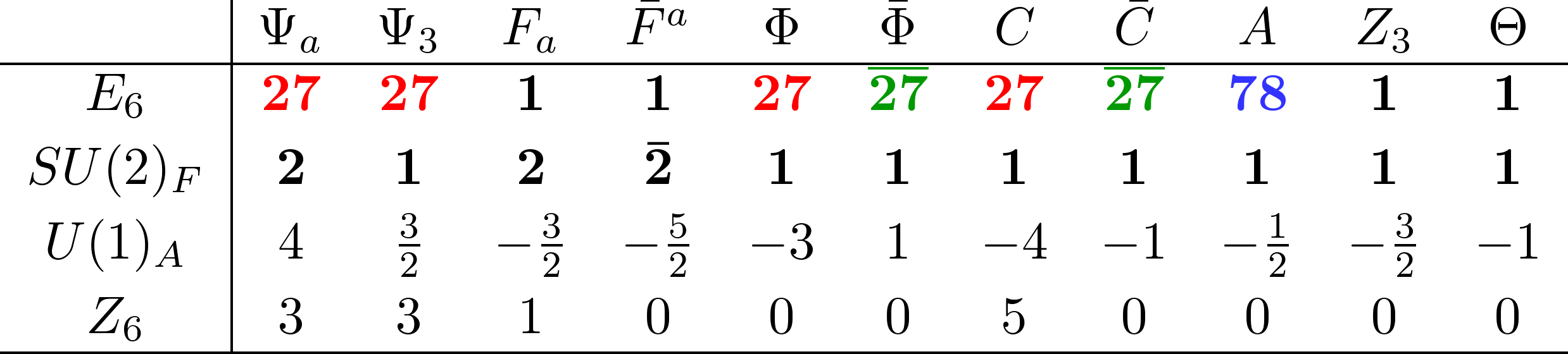 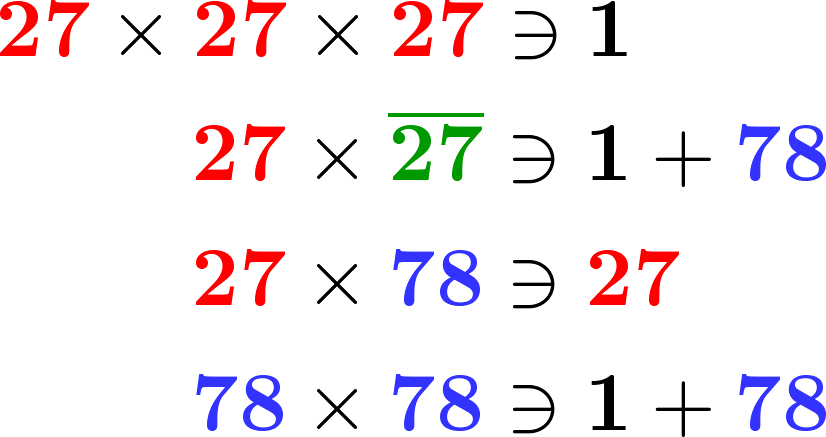 重神　芳弘
CEDM constraints in E6×SU(2)F×U(1)A SUSY GUT model
E6×SU(2)F×U(1)A SUSY GUT model
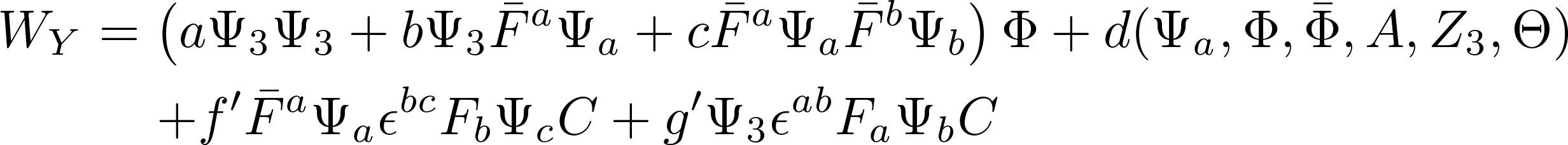 湯川行列
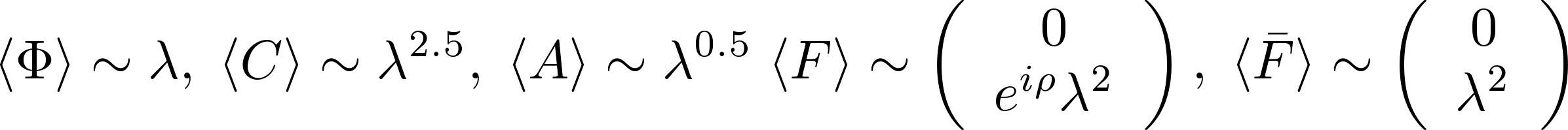 Higgs VEVs：
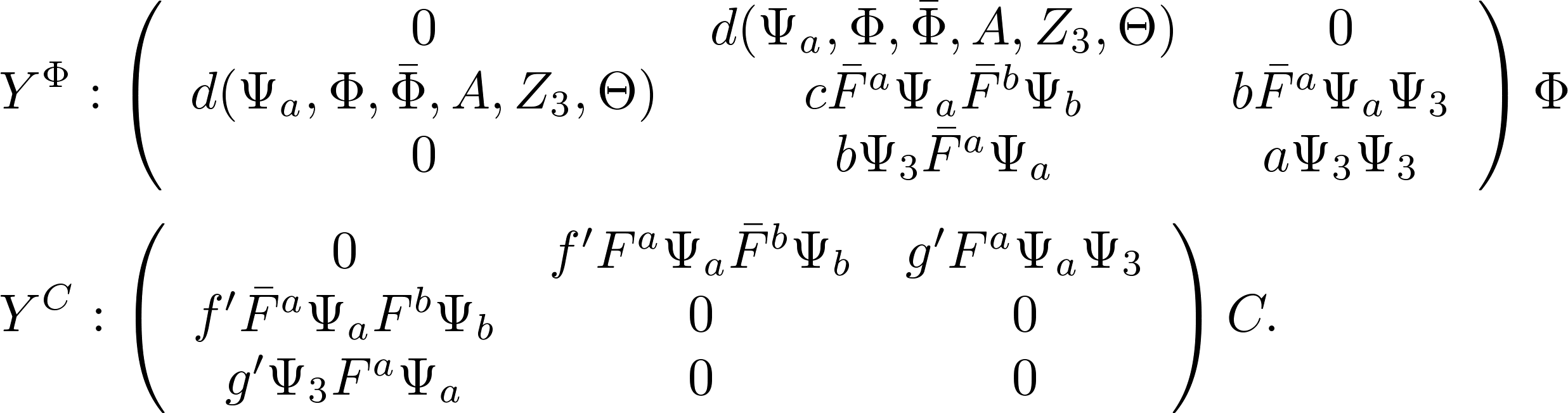 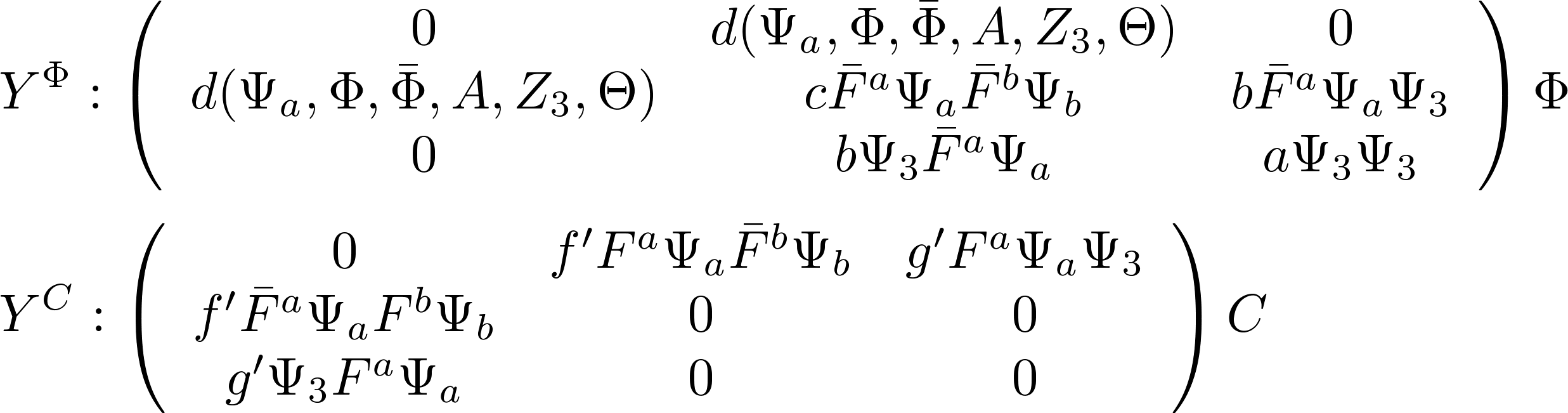 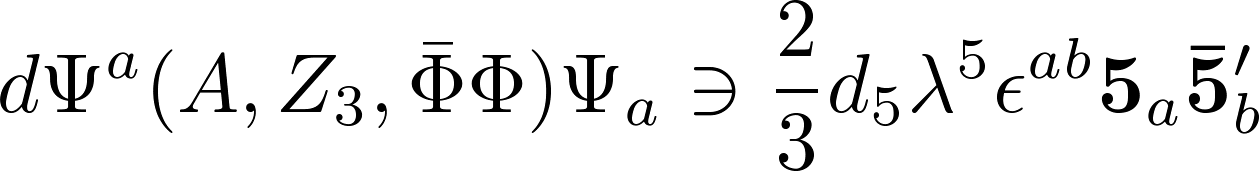 と　　　　 に対する質量行列：
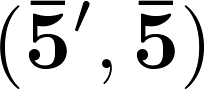 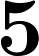 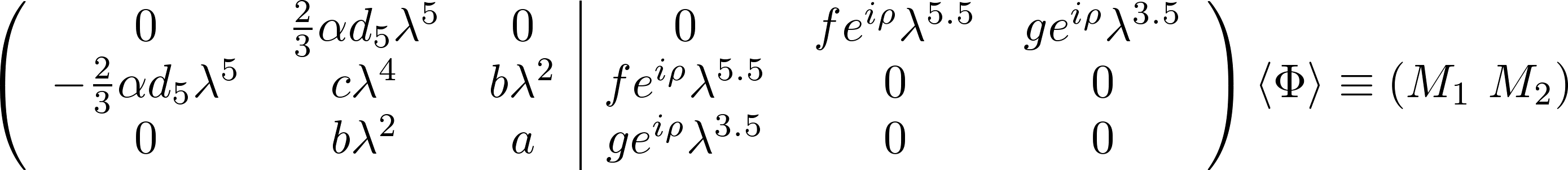 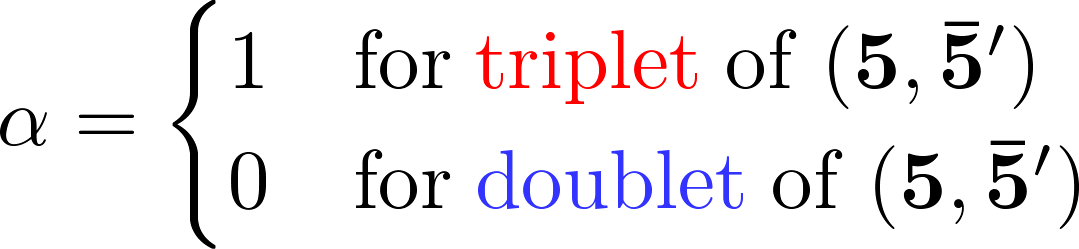 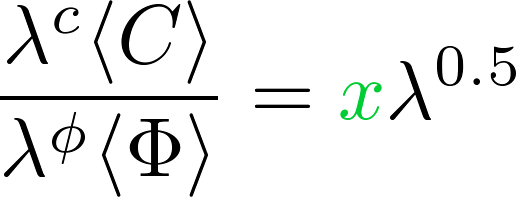 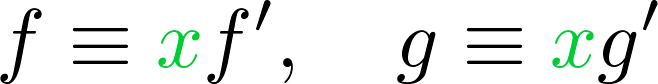 重神　芳弘
CEDM constraints in E6×SU(2)F×U(1)A SUSY GUT model
[Speaker Notes: Overall <Φ>]
E6×SU(2)F×U(1)A SUSY GUT model
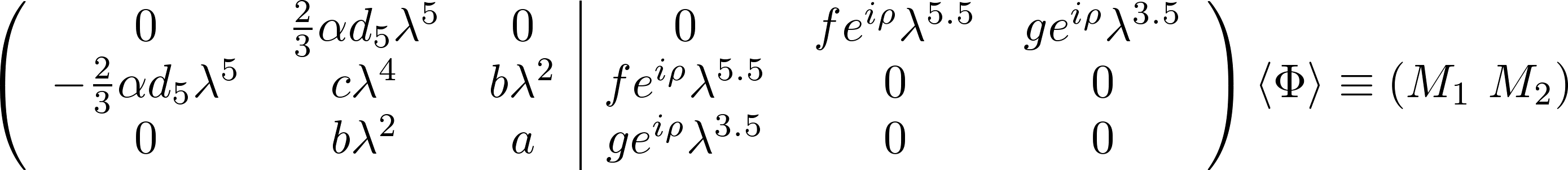 場の混合
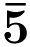 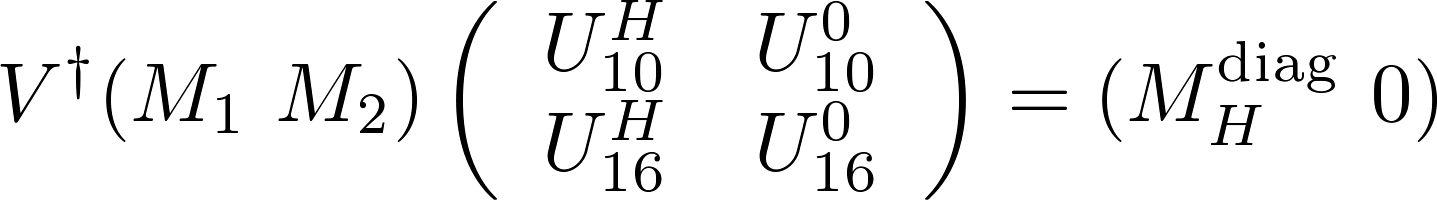 ３×６行列の対角化：
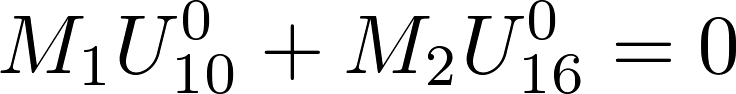 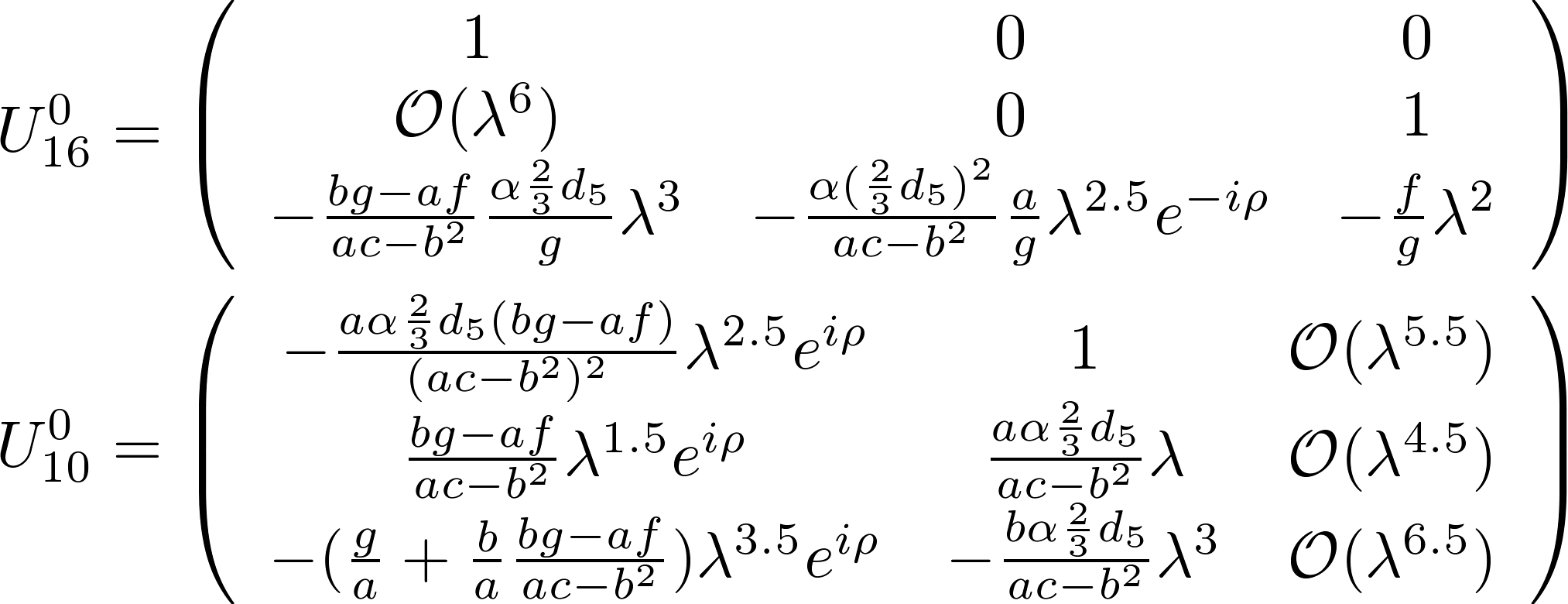 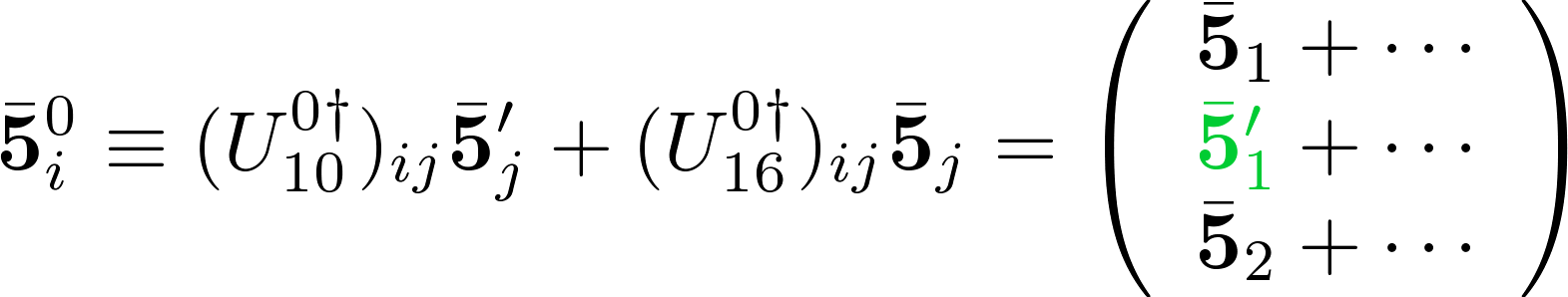 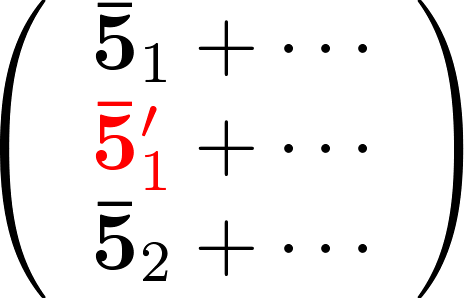 重神　芳弘
CEDM constraints in E6×SU(2)F×U(1)A SUSY GUT model
E6×SU(2)F×U(1)A SUSY GUT model
対角化行列・・・湯川行列を対角化
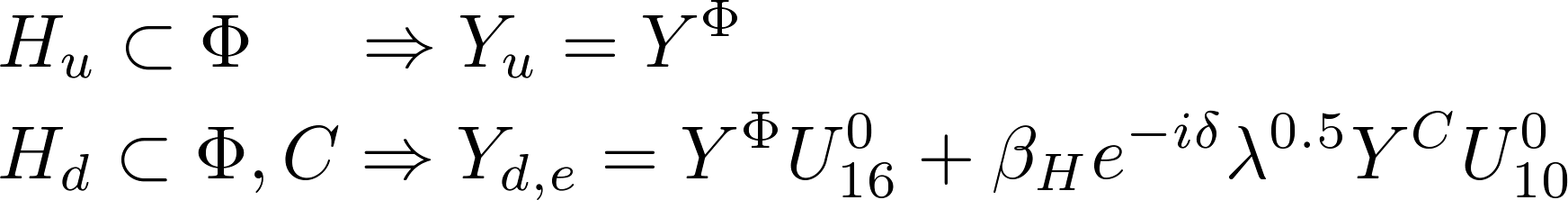 MSSM Higgs：
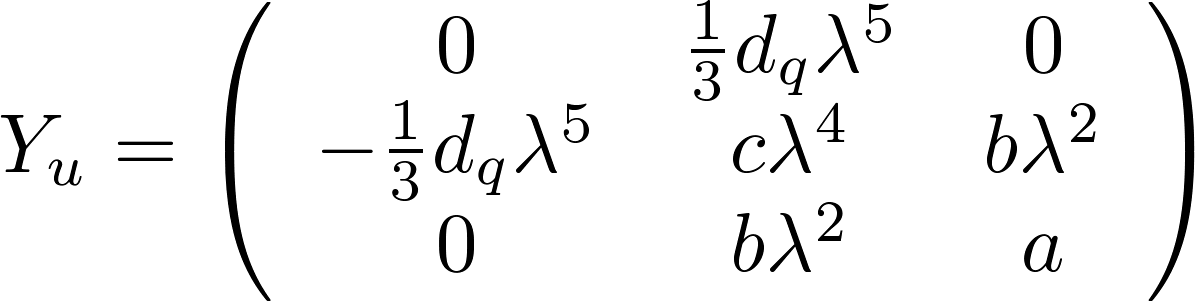 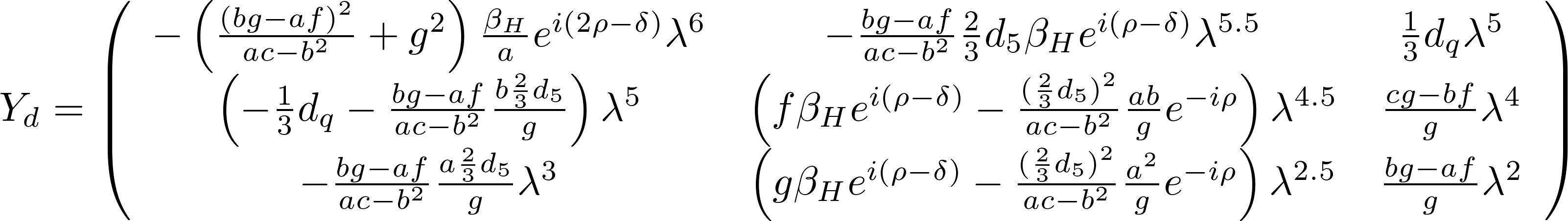 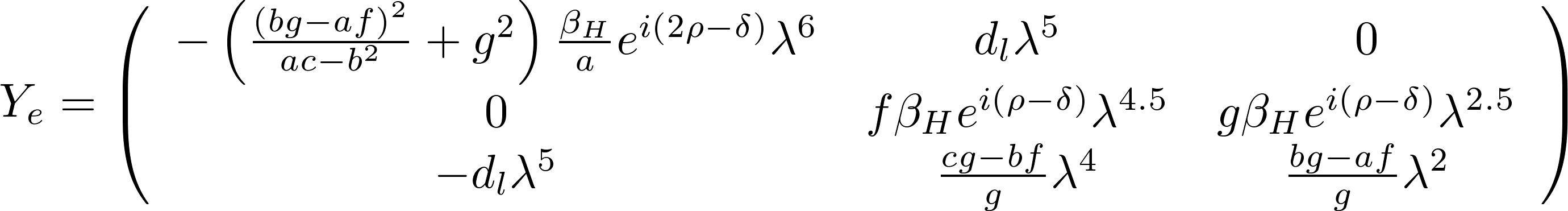 の実係数
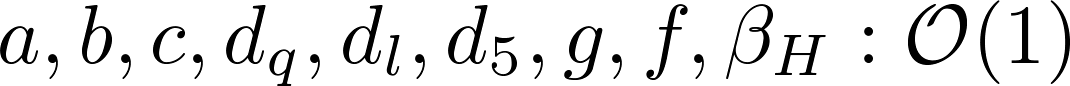 位相
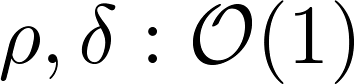 このモデルのパラメータは少ない
重神　芳弘
CEDM constraints in E6×SU(2)F×U(1)A SUSY GUT model
E6×SU(2)F×U(1)A SUSY GUT model
対角化行列・・・湯川行列を対角化
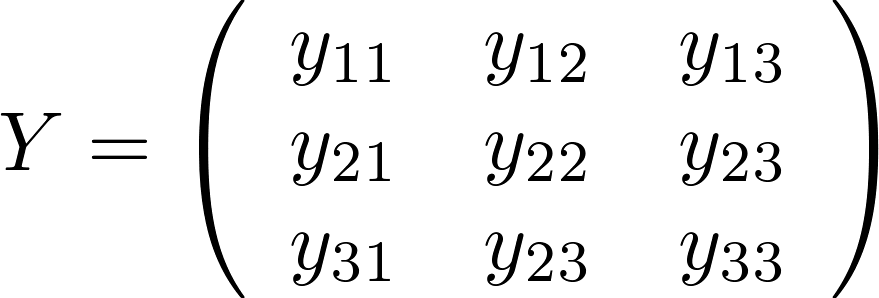 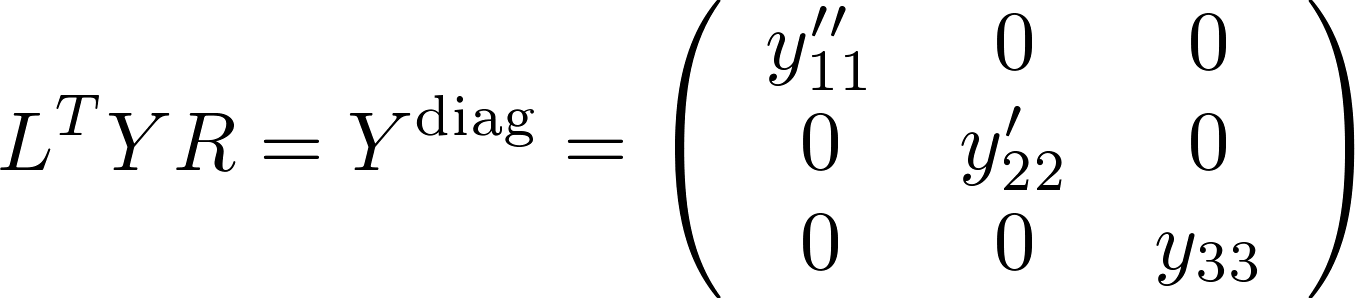 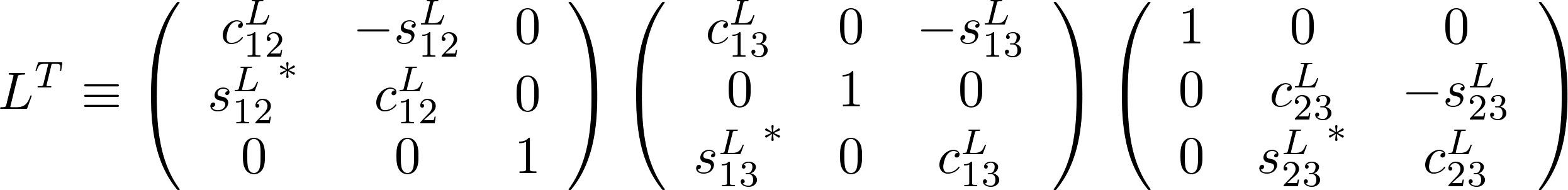 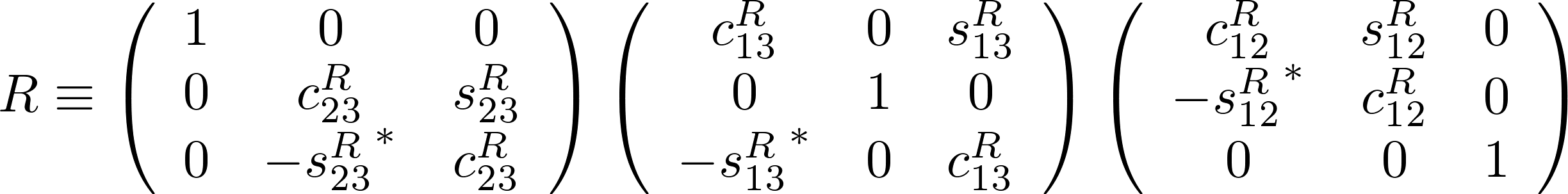 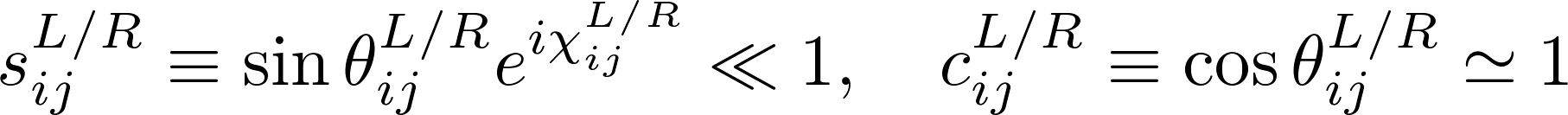 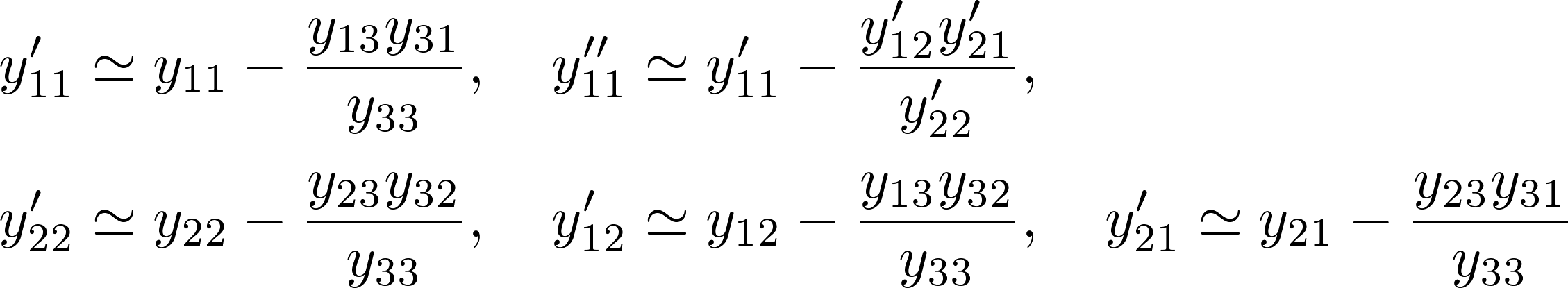 重神　芳弘
CEDM constraints in E6×SU(2)F×U(1)A SUSY GUT model
E6×SU(2)F×U(1)A SUSY GUT model
対角化行列・・・湯川行列を対角化
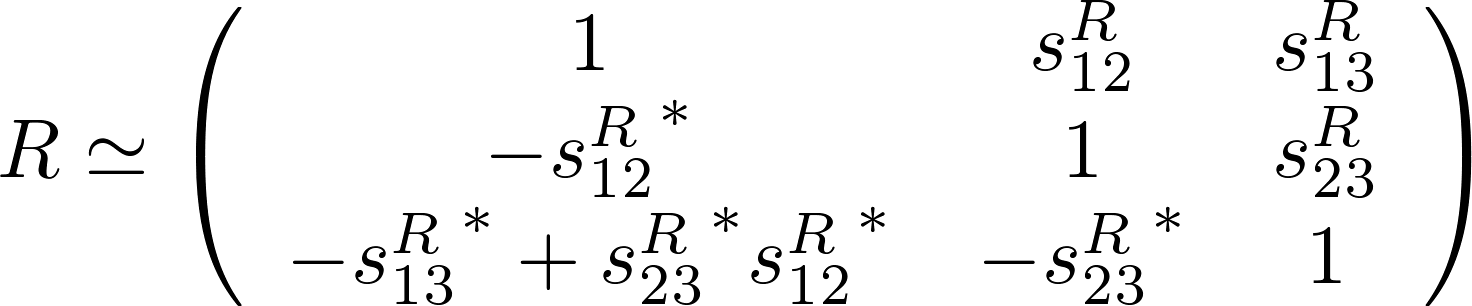 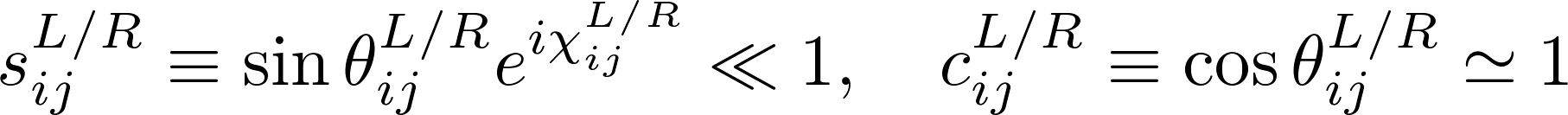 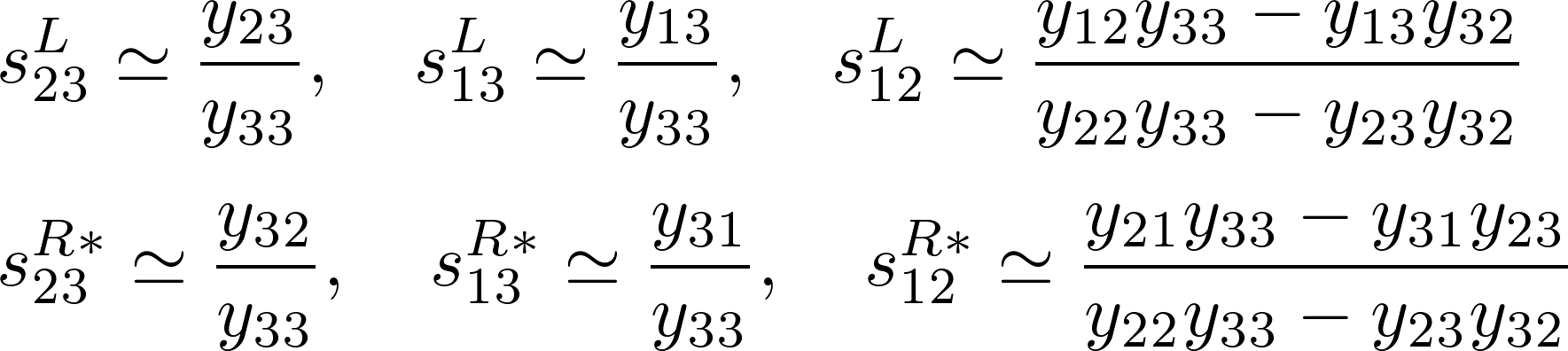 重神　芳弘
CEDM constraints in E6×SU(2)F×U(1)A SUSY GUT model
E6×SU(2)F×U(1)A SUSY GUT model
対角化行列・・・湯川行列を対角化
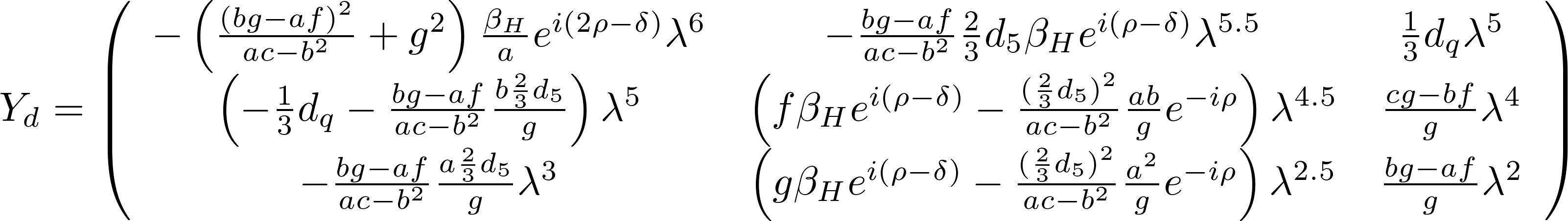 と対角化
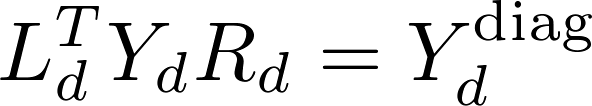 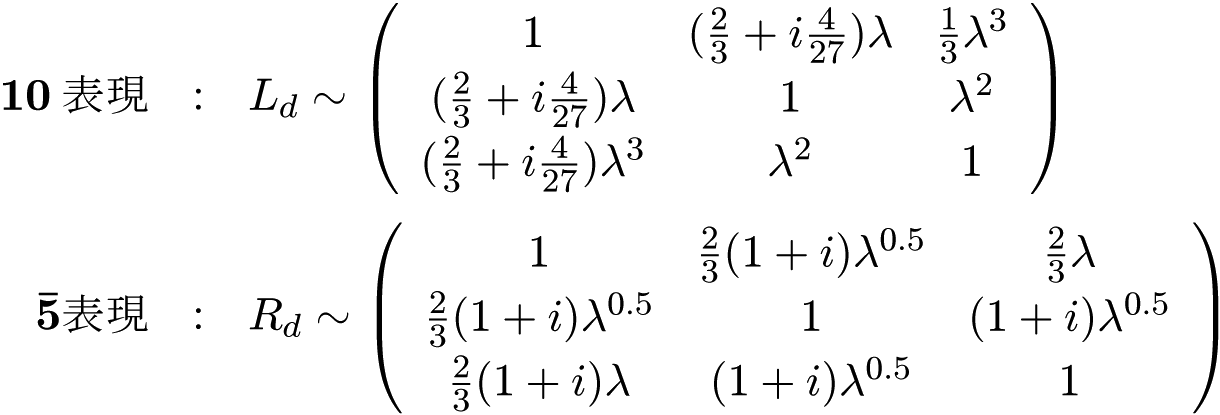 重神　芳弘
CEDM constraints in E6×SU(2)F×U(1)A SUSY GUT model
E6×SU(2)F×U(1)A SUSY GUT model
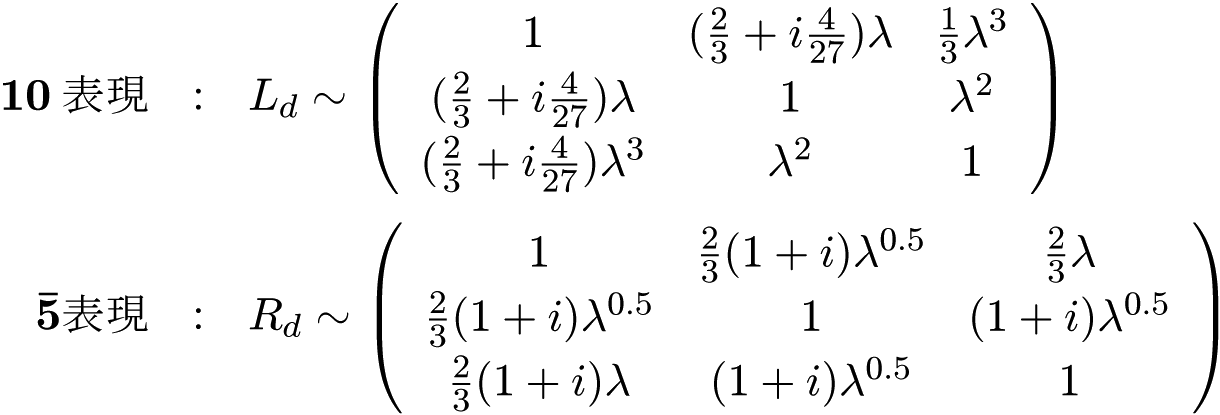 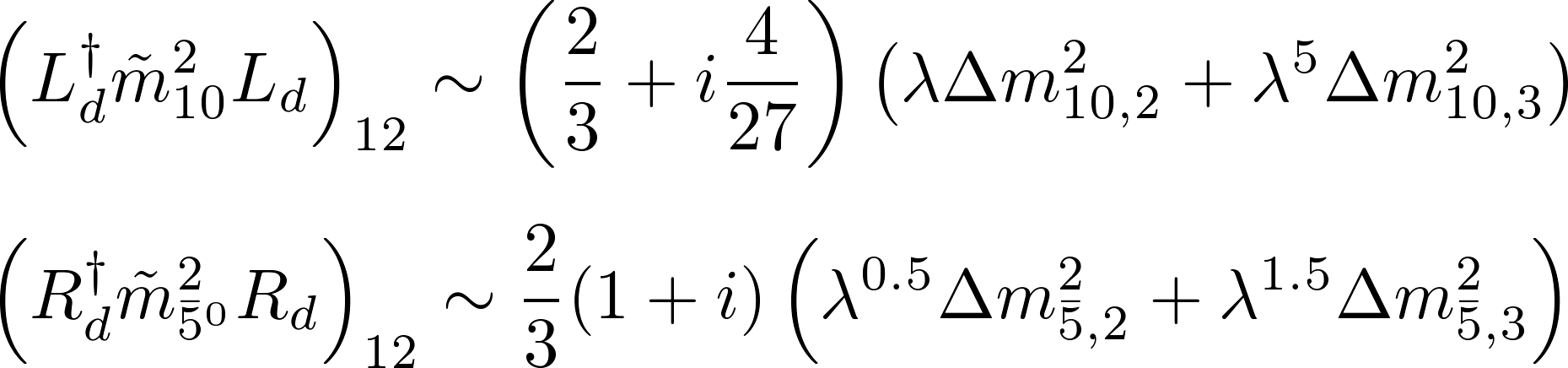 重神　芳弘
CEDM constraints in E6×SU(2)F×U(1)A SUSY GUT model
Nobuhiro Maekawa, Yu Muramatsu and Y.S., PTEP 113B02
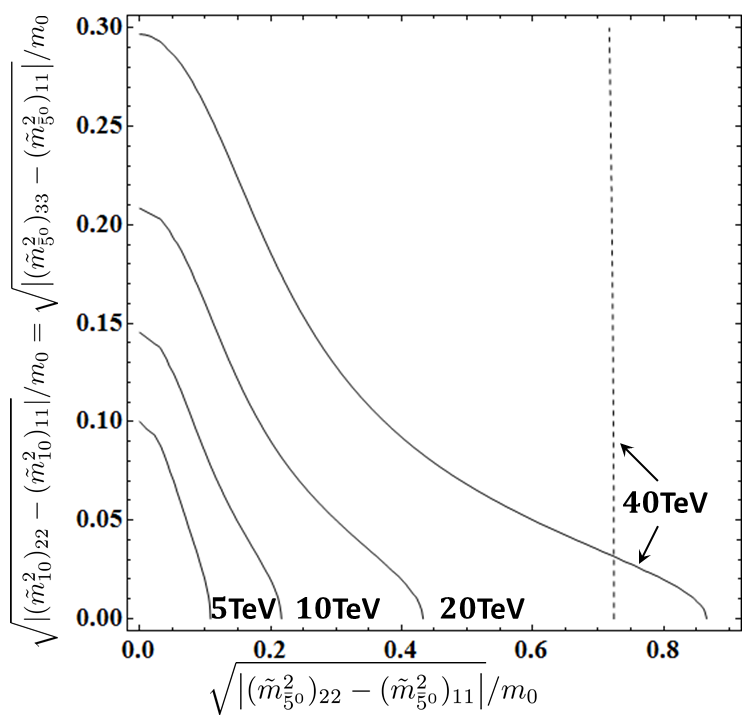 結果
m0=10TeVの時、D-termは（1TeV）2近い大きさまで許される。
将来実験で、MUSMからのずれが測定されれば、この模型の痕跡となる！
この模型の非自明な予言：
重神　芳弘
CEDM constraints in E6×SU(2)F×U(1)A SUSY GUT model